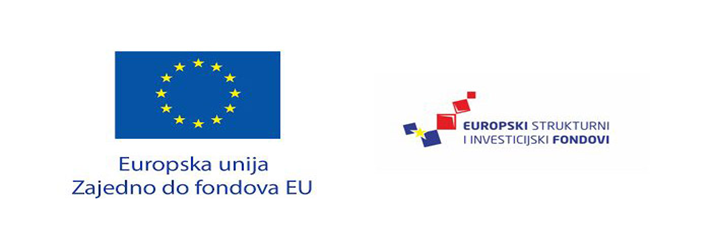 Poziv na dodjelu bespovratnih sredstava C1.6. R1-I1 Regionalna diversifikacija i specijalizacija hrvatskog turizma kroz ulaganja u razvoj turističkih proizvoda visoke dodane vrijednosti
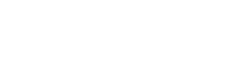 1. Predmet poziva
a. Razvoj te zelena i digitalna tranzicija javne turističke infrastrukture u turistički slabije razvijenim područjima, koja će doprinijeti povećanju atraktivnosti destinacija za koje već postoji potražnja turista s potencijalom za razvoj posebnih oblika turizma, koji mogu generirati višu dodanu vrijednost.
 
b. Ulaganja usmjerena na prilagodbu, odnosno zelenu i digitalnu tranziciju postojeće javne turističke infrastrukture u područjima s najvišim indeksom turističke razvijenosti, s ciljem povećanja njezine kvalitete, smanjenja utjecaja na okoliš te održivog upravljanja destinacijom i smanjenja prekomjernog turizma.
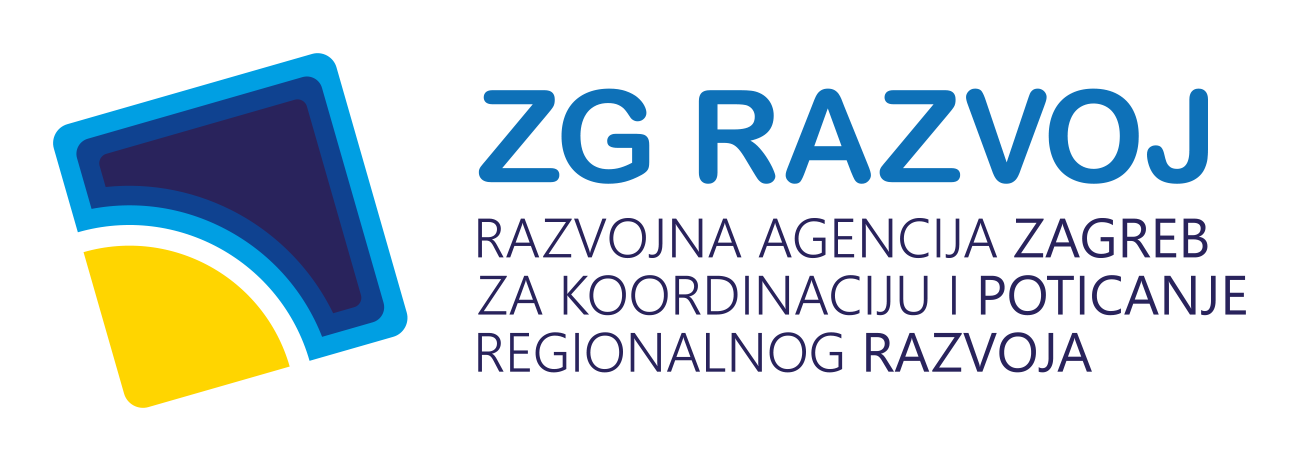 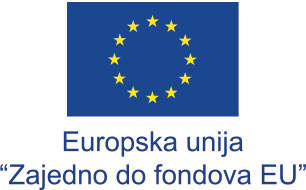 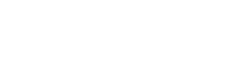 Ulaganja u okviru ovog Poziva ovisit će o indeksu turističke razvijenosti na način da će se primarno ulagati u slabije razvijena turistička područja izvan glavnih turističkih i obalnih područja.
 
U sklopu ove investicije, ulaganja se odnose na razvoj i/ili prilagodbu sljedeće javne turističke infrastrukture:
 
Grupa 1. Posjetiteljska infrastruktura,
Grupa 2. Infrastruktura aktivnog turizma,
Grupa 3. Infrastruktura u funkciji razvoja lječilišnog i wellness turizma.
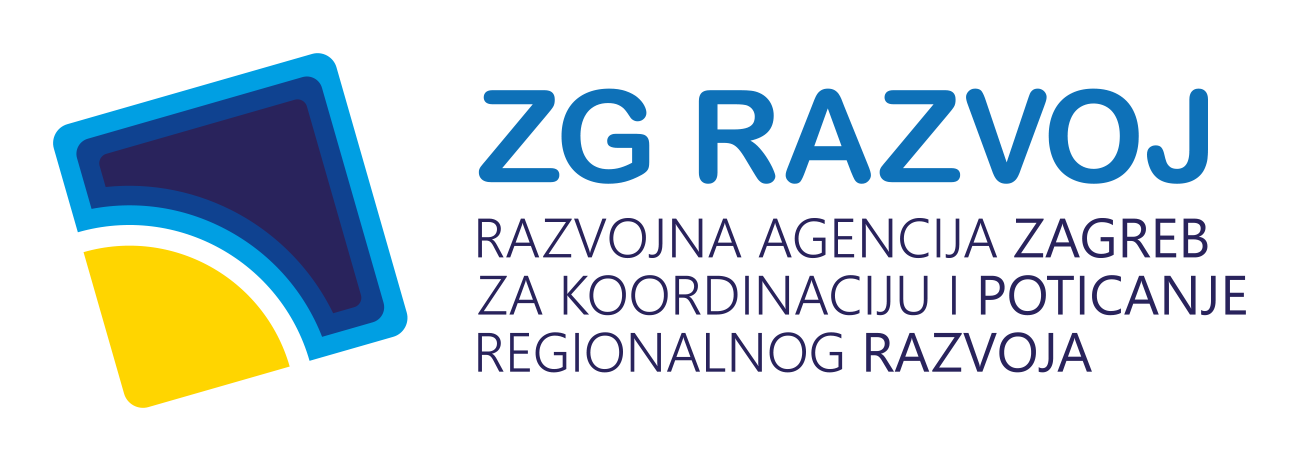 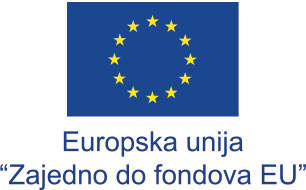 2. Svrha (cilj) poziva
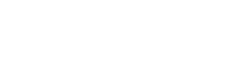 Cilj ovog poziva je razvoj i/ili prilagodba javne turističke infrastrukture u Republici Hrvatskoj koji mogu potaknuti:
 
- oporavak i otpornost turističkog sektora kroz javna ulaganja u povećanje atraktivnosti slabije razvijenih turističkih destinacija čime će se doprinijeti i smanjenju prekomjernog turizma u najrazvijenijim turističkim područjima te podizanje kvalitete destinacije i omogućavanje produžetka sezone, kao i „raspršivanja“ prevelike koncentracije turista,

- poticanje održivih oblika turizma,

- razvoj i/ili prilagodba javne turističke infrastrukture u skladu s EU standardima zaštite okoliša koja doprinosi i zelenoj tranziciji turističkih proizvoda.
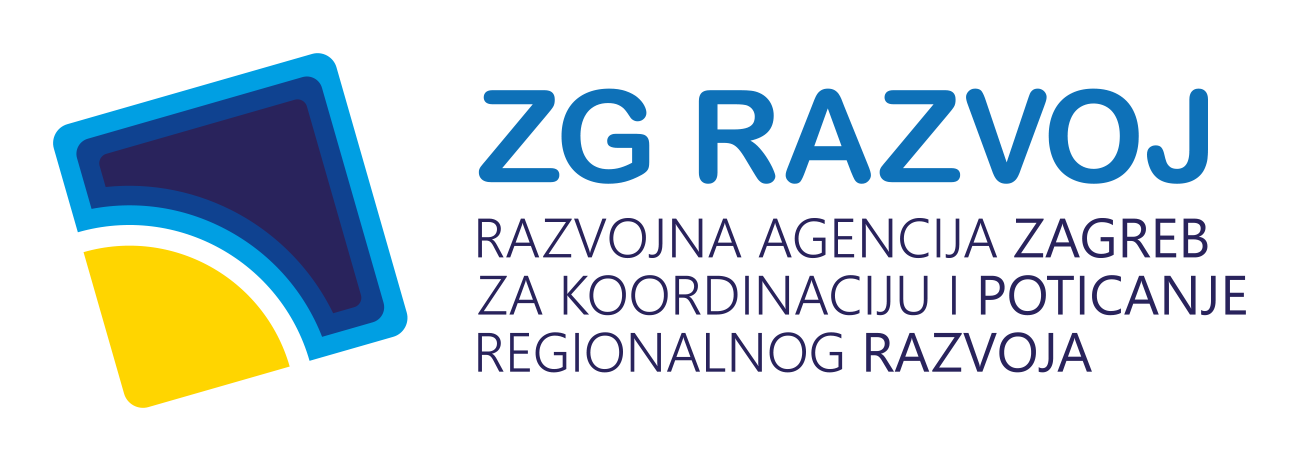 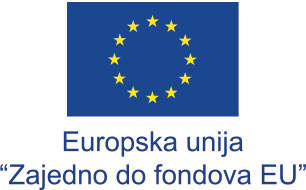 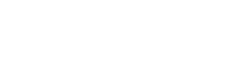 Podrškom ulaganjima u zelenu i digitalnu tranziciju te unaprjeđenje javne turističke infrastrukture planira se potaknuti održivi razvoj turizma tijekom cijele godine, povećati raznovrsnost turističke ponude na manje razvijenim turističkim odredištima, smanjiti prekomjerni turizam u najrazvijenijim turističkim područjima te potaknuti gospodarski oporavak i zapošljavanje lokalnog stanovništva, što će pozitivno utjecati na smanjenje regionalnih neujednačenosti te demografsku revitalizaciju.
 
Za potrebe praćenja postignuća projekta, prijavitelj je obvezan na razini projektnog prijedloga navesti konkretne vrijednosti pokazatelja, koje će ostvariti provedbom projekta.
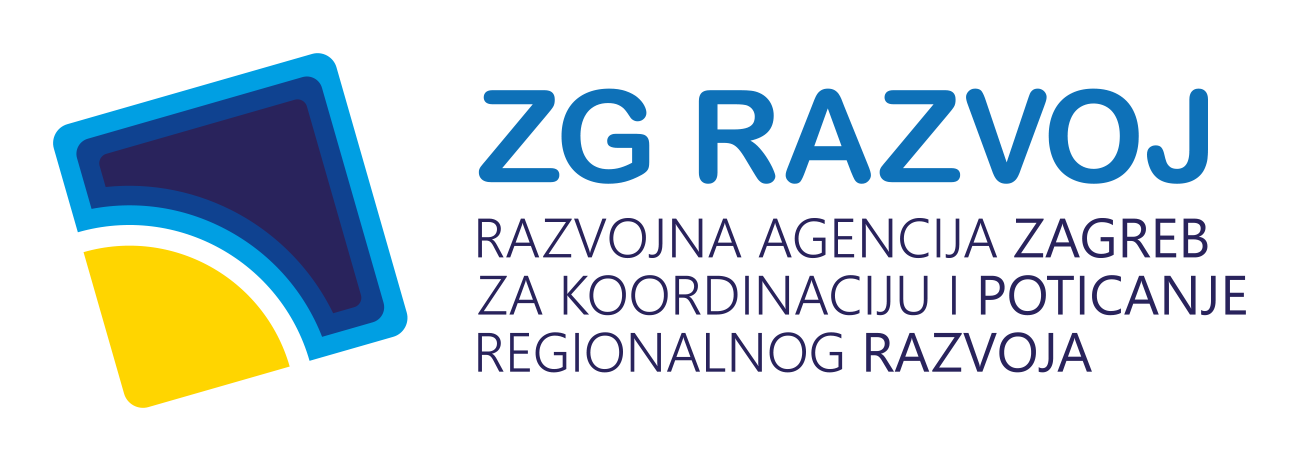 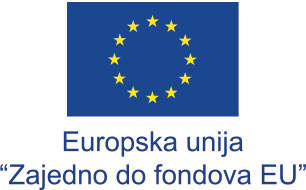 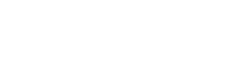 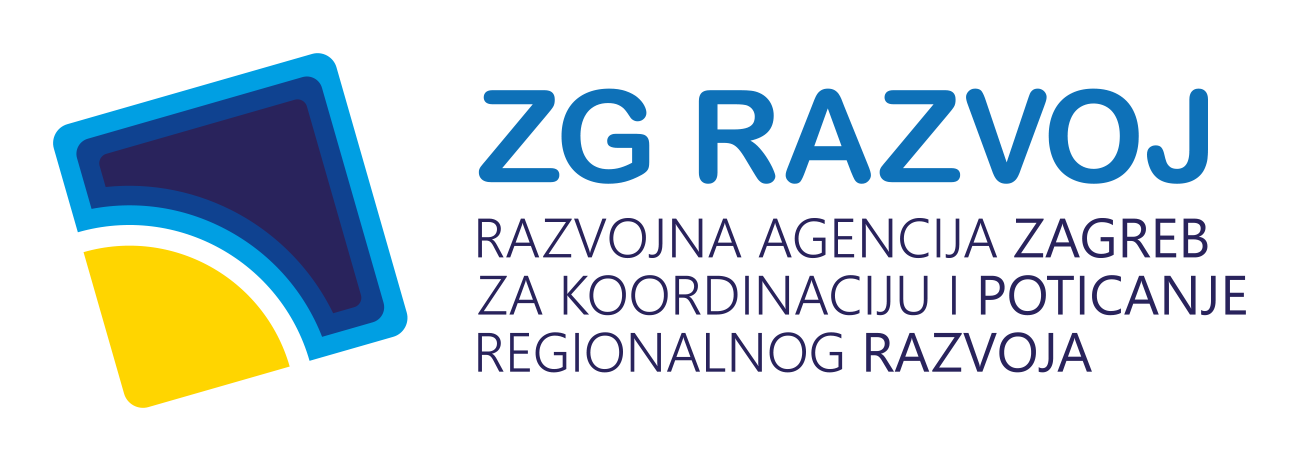 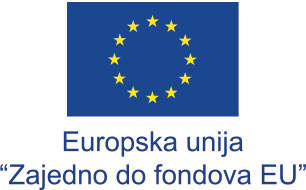 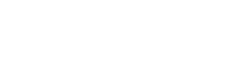 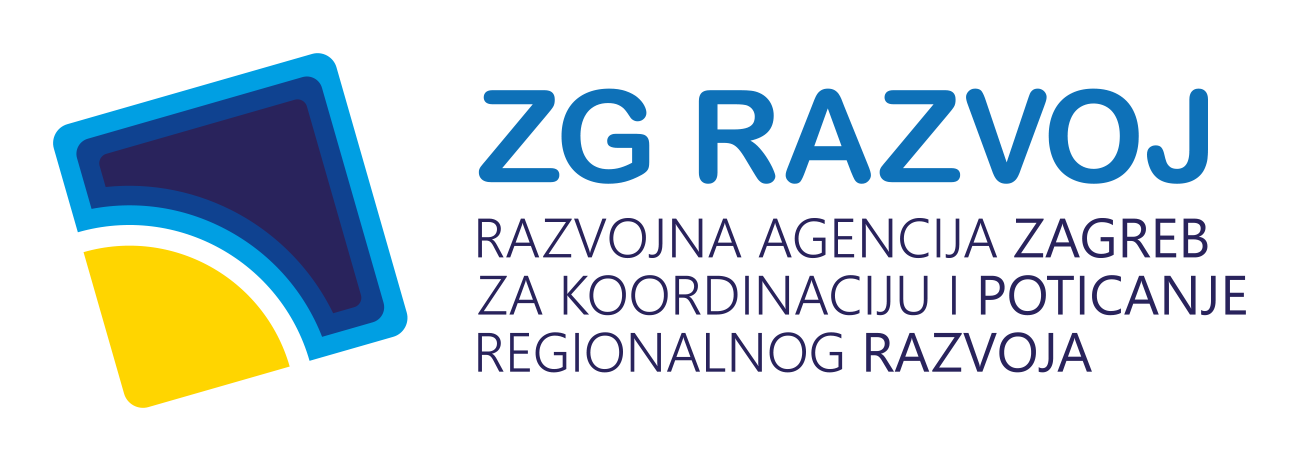 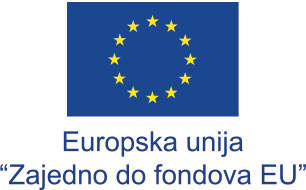 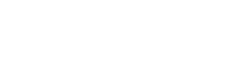 Bespovratna sredstva dodjeljivat će se putem otvorenog postupka dodjele u modalitetu privremenog  poziva.

Ukupan raspoloživ iznos bespovratnih sredstava za dodjelu u okviru ovog Poziva je 930.000.000,00 HRK,  a osiguran je u Državnom proračunu RH na aktivnosti A916035 iz Fonda za oporavak i otpornost.
 
Sredstva koja će se dodijeliti projektima u glavnim turističkim i obalnim područjima, prema indeksu turističke razvijenosti 2020. (prva kategorija ITR-a), mogu biti namijenjena ulaganjima u unaprjeđenje postojeće turističke infrastrukture, i to u najvišem iznosu do 223.200.000,00 HRK.
 
Zadržava se pravo ne dodijeliti sva raspoloživa sredstva u okviru ovog Poziva.
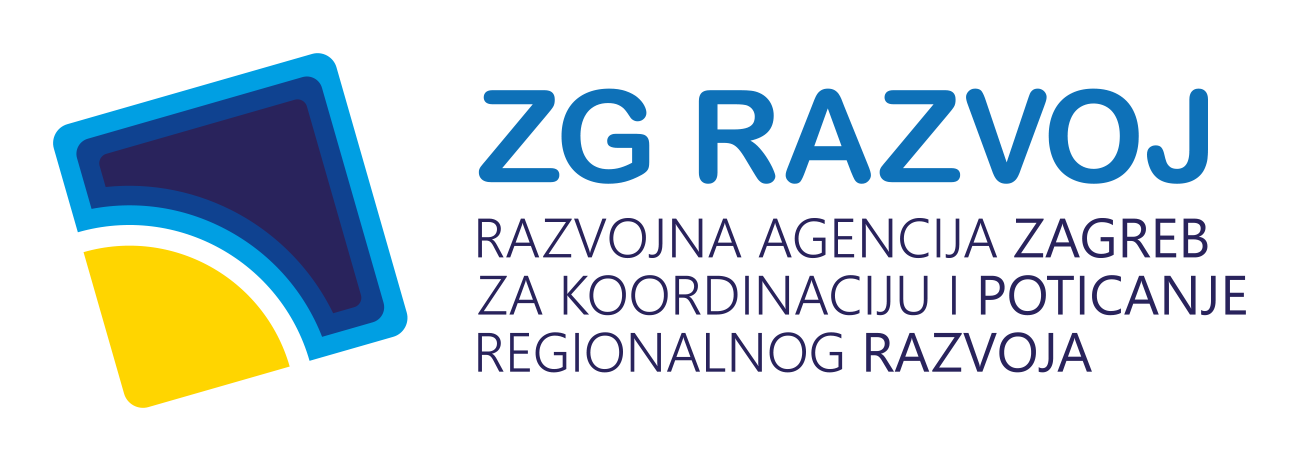 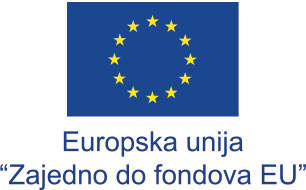 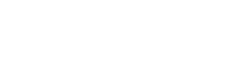 Grupa 1. Posjetiteljska infrastruktura
 
Ukupno  raspoloživi iznos bespovratnih sredstava za dodjelu u okviru ove grupe iznosi 185.000.000,00 HRK.

Iznos sufinanciranja je 100% prihvatljivih troškova za projekte koji ne sadrže državnu potporu, dok je za ulaganja u projekte koji sadrže državnu potporu intenzitet u skladu s pravilima za dodjelu državnih potpora sukladno Programu dodjele državnih potpora za ulaganja u sektoru turizma (u daljnjem tekstu: Program dodjele potpora) kojeg je donijelo Ministarstvo turizma i sporta.

Najniži, odnosno najviši iznos bespovratnih sredstava ko ji se može dodijeliti pojedinom projektu iznosi:  

- najniži iznos 8.000.000,00 HRK
- najviši iznos 40.000.000,00 HRK
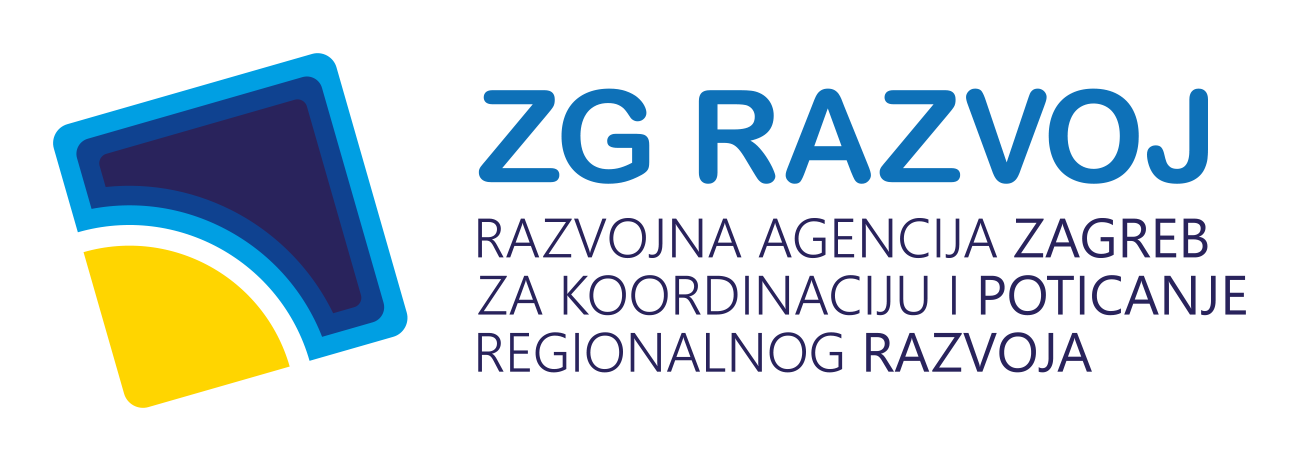 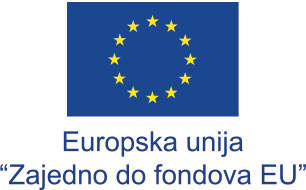 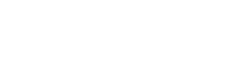 Grupa 2. Infrastruktura aktivnog turizma
 
Ukupno  raspoloživi iznos bespovratnih sredstava za dodjelu u okviru ove grupe iznosi 280.000.000,00 HRK.

Iznos sufinanciranja je 100% prihvatljivih troškova za projekte koji ne sadrže državnu potporu, dok je za ulaganja u projekte koji sadrže državnu potporu intenzitet u skladu s pravilima za dodjelu državnih potpora sukladno Programu dodjele potpora.

Najniži, odnosno najviši iznos bespovratnih sredstava koji se može dodijeliti pojedinom projektu iznosi:  

- najniži iznos 7.000.000,00 HRK
- najviši iznos 40.000.000,00 HRK
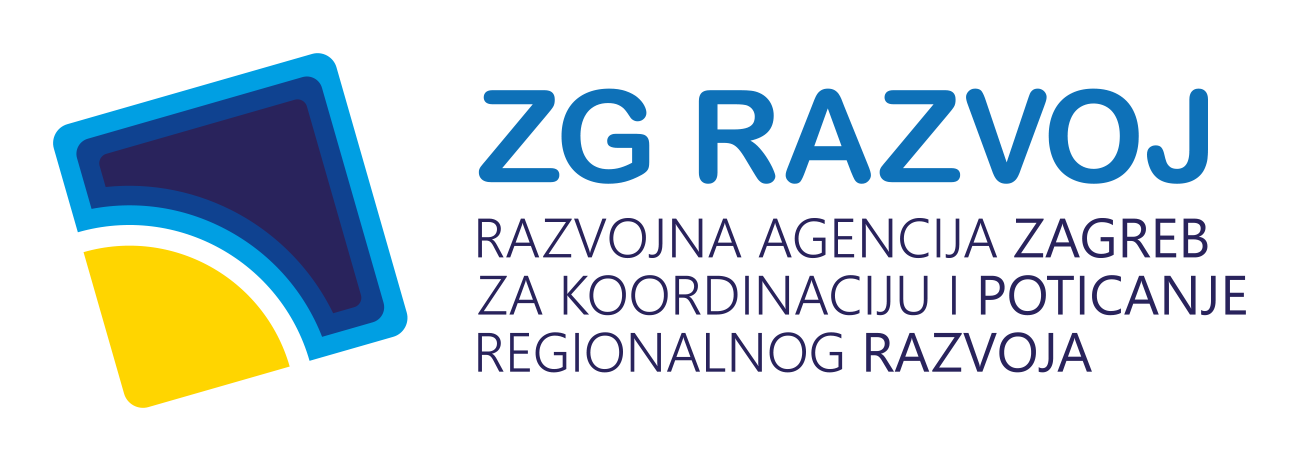 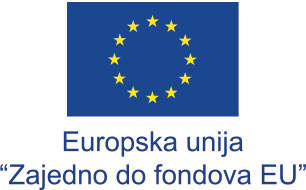 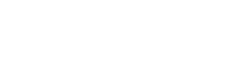 Grupa 3. Infrastruktura u funkciji razvoja lječilišnog i wellness turizma
 
Ukupno raspoloživi iznos bespovratnih sredstava za dodjelu u okviru ove grupe iznosi 465.000.000,00 HRK.

Iznos sufinanciranja je 100% prihvatljivih troškova za projekte koji ne sadrže državnu potporu, dok je za ulaganja u projekte koji sadrže državnu potporu intenzitet u skladu s pravilima za dodjelu državnih potpora sukladno Programu dodjele potpora.

Najniži, odnosno najviši iznos bespovratnih sredstava koji se može dodijeliti pojedinom projektu iznosi:  

- najniži iznos 9.000.000,00 HRK
- najviši iznos 120.000.000,00 HRK

Kod projekata koji sadrže element državne potpore, najviši iznos bespovratnih sredstava koja se mogu dodijeliti ne može prijeći maksimalni mogući iznos potpore sukladno Programu dodjele potpora.
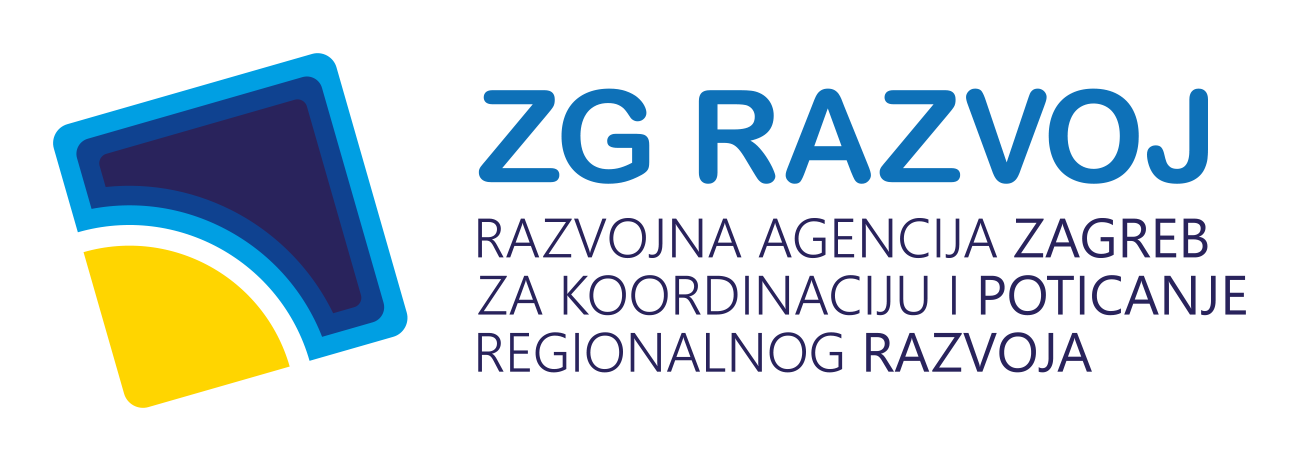 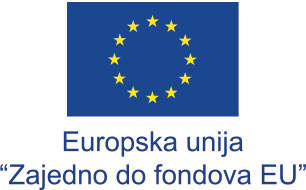 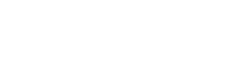 Prijavitelj se obvezuje iz vlastitih sredstva ili osiguravanjem financiranja na drugi način osigurati:
 
 sredstva za financiranje razlike između maksimalne vrijednosti prihvatljivih troškova i ukupnog proračuna projekta, ukoliko je primjenjivo;

 sredstva za financiranje ukupne vrijednosti neprihvatljivih troškova projektnog
     prijedloga.

Bespovratna sredstva za projektne prijedloge sukladno ovom Pozivu dodjeljivat će se prema uvjetima iz ovog Poziva koji ne sadrže državnu potporu iz članka 107. stavka 1. Ugovora o funkcioniranju Europske unije (u daljnjem tekstu: UFEU). Ako se ipak dodjela bespovratnih sredstava u okviru ovog Poziva odnosi na ulaganje u projekte koji predstavljaju obavljanje gospodarske djelatnosti odnosno ukoliko se za određeno financiranje projekta sukladno ovom Pozivu utvrdi da predstavlja državnu potporu iz članka 107. stavka 1. UFEU u tom slučaju, na dodjelu sredstava u okviru ovog Poziva primijenit će se pravila za dodjelu državnih potpora u skladu s Programom dodjele potpora.
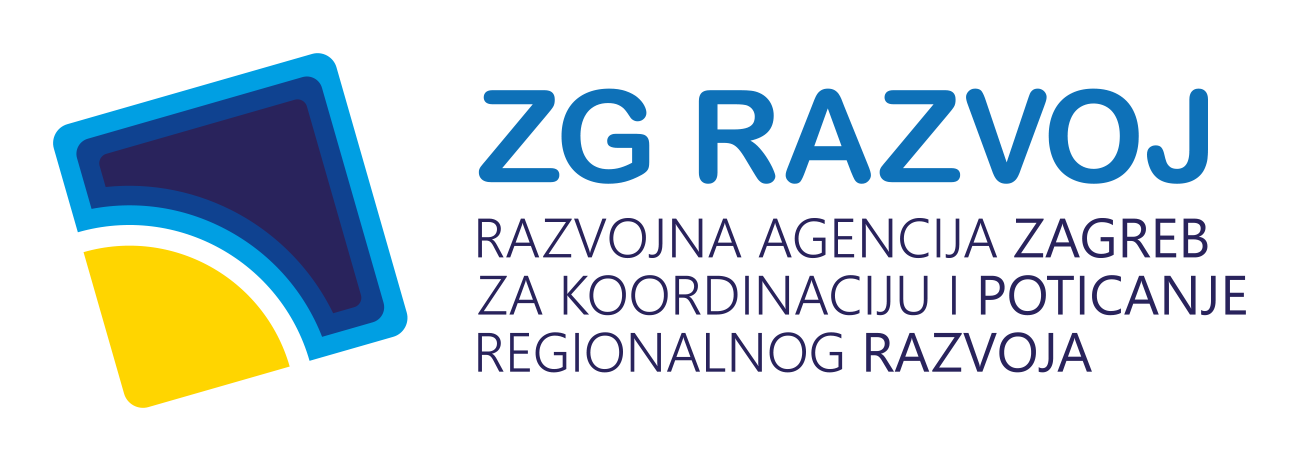 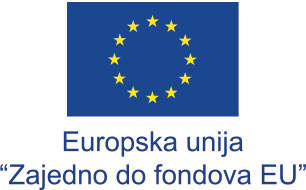 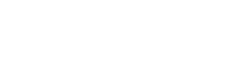 Financiranje aktivnosti u okviru Poziva koje ne sadrži potporu iz članka 107. stavka 1. UFEU

Dodjela bespovratnih sredstva u okviru ovog Poziva ne sadrži državnu potporu u smislu članka 107. stavka 1. UFEU u sljedećim slučajevima:

 Radi se o javnoj infrastrukturi u sektoru turizma  čije financiranje javnim sredstvima ne ispunjava uvjete iz članka 107. stavka 1. UFEU iz razloga što se radi o infrastrukturi koja nije namijenjena za obavljanje gospodarske djelatnosti ili zato jer nije ispunjen kriterij učinka na trgovinu između država članica.
 Javna turistička infrastruktura koja se financira sredstvima iz ovog Poziva koristi se za mješovitu negospodarsku i gospodarsku namjenu, pri čemu se ona u najvećem dijelu koristi za obavljanje negospodarske djelatnosti, a samo je u manjem dijelu namijenjena  i za obavljanje gospodarske djelatnosti. 
 U slučaju  obavljanja mješovite, gospodarske i negospodarske djelatnosti  prijavitelj je dužan osigurati da se sredstva namijenjena financiranju negospodarske djelatnosti ne koriste za unakrsno subvencioniranje gospodarskih djelatnosti.
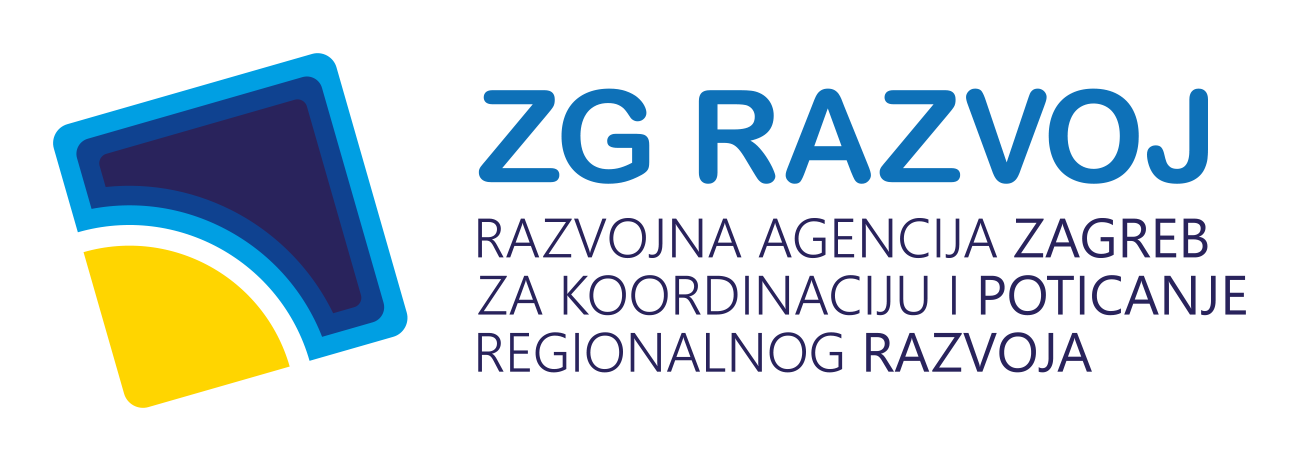 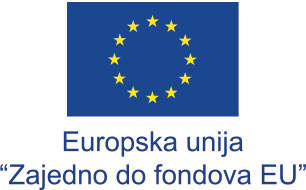 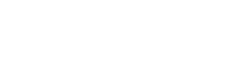  Dodjela sredstava za  ulaganje u obnovu i očuvanje kulturne i prirodne baštine u okviru ovog Poziva ne sadrži element državne potpore iz članka 107. stavka 1. UFEU ako se radi o ulaganju u obnovu baštine koja se neće koristiti u komercijalne (tržišne) svrhe i stoga ne predstavlja gospodarsku djelatnost u smislu pravila o državnim potporama. 

 Dodjela sredstava za financiranje javne turističke infrastrukture u okviru ovog Poziva ne sadrži element državne potpore iz članka 107. stavka 1. UFEU ni u slučaju ako se radi o ulaganjima sredstava u javnu infrastrukturu namijenjene obavljanju gospodarske djelatnosti ali se radi o ulaganjima koja nemaju učinak na trgovinu između država članica. 
 
  U slučaju financiranja žičara, skijaških vučnica i sličnih instalacija sredstvima u okviru ovog Poziva na područjima s malo objekata i s ograničenim turističkim kapacitetima, prilikom dodjele sredstava vodit će se računa o tome može li to imati učinak na trgovinu među državama članicama uzimajući u obzir sljedeće : lokaciju instalacije (je li smještena unutar gradova ili predstavlja vezu između sela); vrijeme rada (ako je namijenjena lokalnom stanovništvu za očekivati je ustaljeni sezonski dnevni raspored); pretežite korisnike (omjer dnevnih i tjednih karata); ukupni broj i kapacitet instalacije u odnosu na broj rezidentnih korisnika; postojanje/nepostojanje ostalih turističkih objekata na istoj lokaciji.
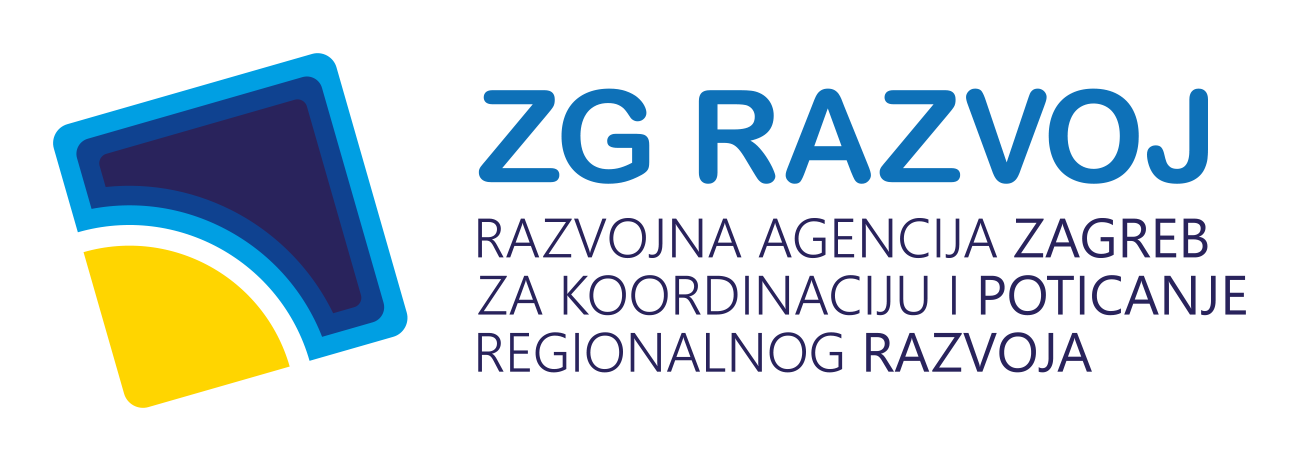 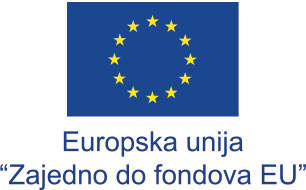 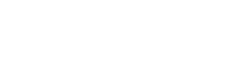 Zbrajanje potpora
U slučaju ako nisu ispunjeni naprijed opisani uvjeti koji isključuju dodjelu državnih potpora, bespovratna sredstva u okviru ovog Poziva mogu se dodijeliti u skladu s pravilima sadržanim u Programu dodjele potpora.

Isključenje
Ako sredstva u okviru ovog Poziva predstavljaju državnu potporu i dodjeljuju se sukladno Programu dodjele potpora,  potpora se ne može dodijeliti:

 Prijavitelju/partneru koji, kako je navedeno u Uredbi br. 651/2014 (kako je izmijenjena i dopunjena uredbama 2017/1084, 2020/972 i 2021/1237), članku 1. stavku 4.a) nije izvršio nalog za povrat na temelju prethodne odluke Komisije kojom je potpora ocijenjena nezakonitom i nespojivom s unutarnjim tržištem, uz iznimku programa potpora za nadoknadu štete prouzročene određenim prirodnim katastrofama i programa potpora prema članku 19.b, odjeljku 2.a te odjeljku 16. poglavlja III. Uredbe br. 651/2014 (kako je izmijenjena i dopunjena uredbama 2017/1084, 2020/972 i 2021/1237) , što uključuje i zabranu dodjele jednokratne potpore u korist istog prijavitelja/partnera;
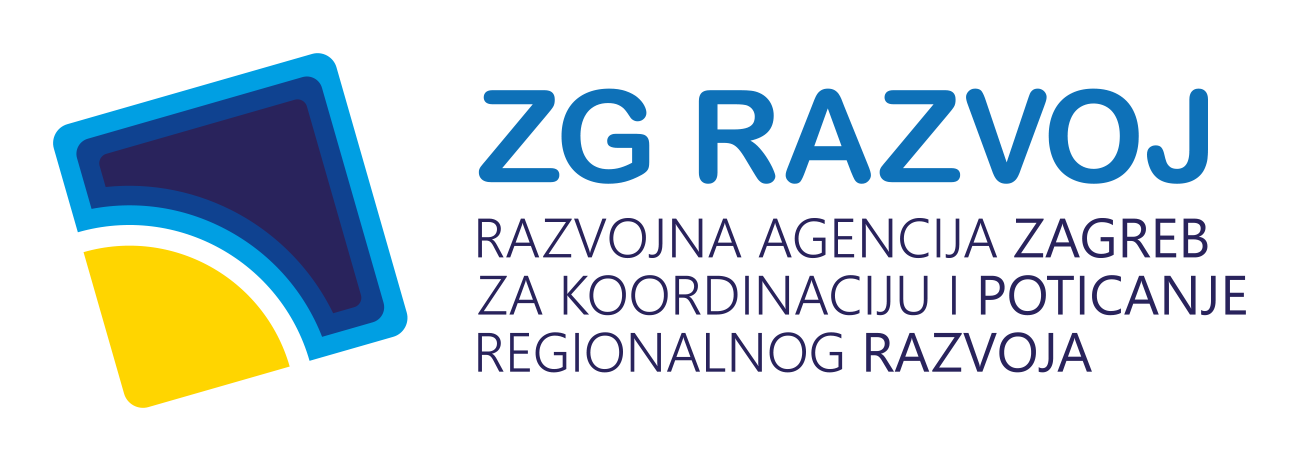 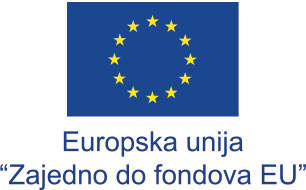 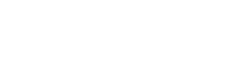  Prijavitelju/partneru - poduzetniku u teškoćama, uz iznimku potpora na temelju programa potpora za nadoknadu štete prouzročene određenim prirodnim katastrofama, ako se poduzetnici u teškoćama ne dovode u povlašteni položaj u odnosu na druge poduzetnike. Međutim, odstupajući od toga, ovaj se Program primjenjuje na poduzetnike koji na dan 31. prosinca 2019. nisu bili u teškoćama, ali su u razdoblju od 1. siječnja 2020. do 31. prosinca 2021. postali poduzetnici u teškoćama;
 
 Prijavitelju/partneru poduzetnicima koji su u postupku predstečajne nagodbe, stečaja ili likvidacije sukladno odredbama Stečajnog zakona („Narodne novine“, broj 71/15; 104/17);
 
 Prijavitelju/partneru koji nema poslovnu jedinicu ili podružnicu u Republici Hrvatskoj u trenutku plaćanja potpore.
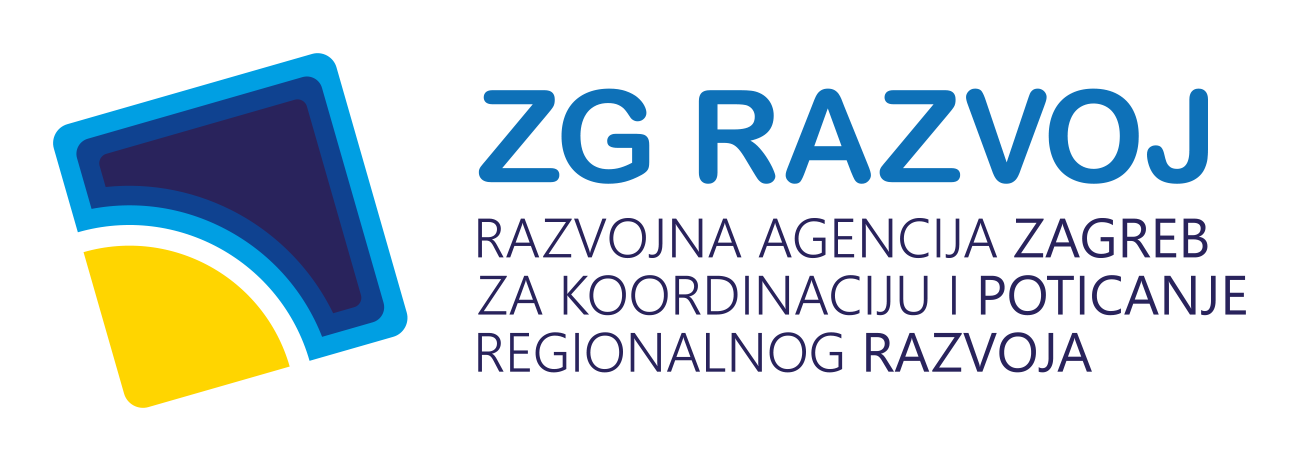 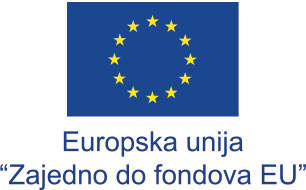 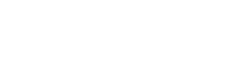 3. Pravila poziva
3.1. Prihvatljivost prijavitelja
Prihvatljivi prijavitelji su:

Grupa 1.
POSJETITELJSKA INFRASTRUKTURA
a. Jedinice područne (regionalne) samouprave
b. Jedinice lokalne samouprave
c. Javne ustanove

Grupa 2.
INFRASTRUKTURA AKTIVNOG TURIZMA
a. Jedinice područne (regionalne) samouprave
b. Jedinice lokalne samouprave
c. Javne ustanove za upravljanje zaštićenim područjima i područjima ekološke mreže
d. Javne ustanove  registrirane za obavljanje sportske djelatnosti upravljanje i održavanje sportskom građevinom
e. Trgovačka društva u javnom vlasništvu
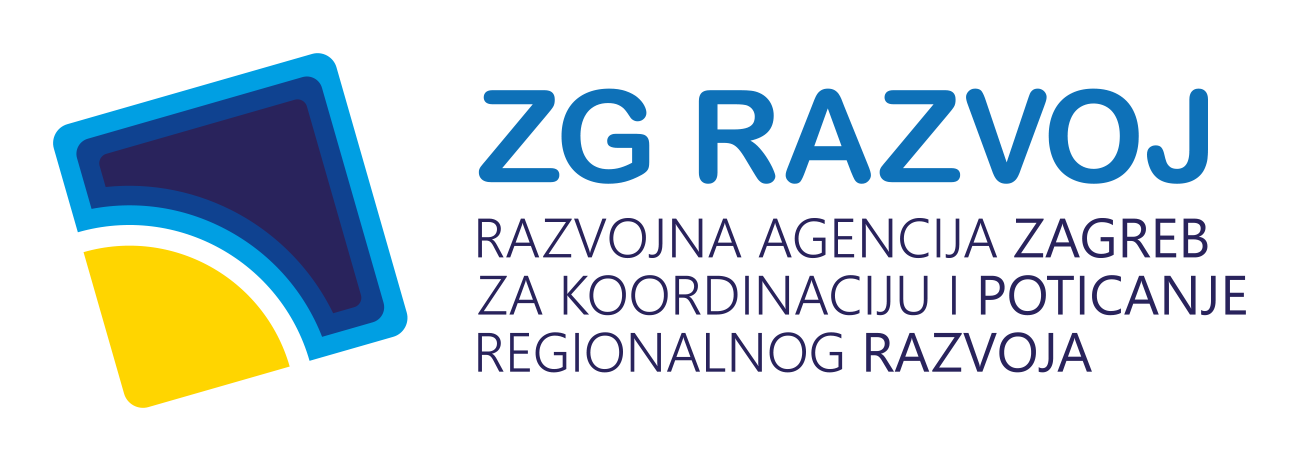 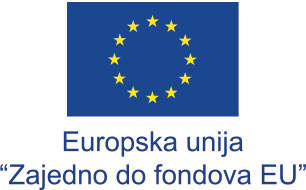 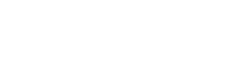 Grupa 3.
INFRASTRUKTURA U FUNKCIJI RAZVOJA LJEČILIŠNOG I WELLNESS TURIZMA
a. Jedinice područne (regionalne) samouprave
b. Jedinice lokalne samouprave
c. Ustanove, koje su registrirane za pružanje lječilišnih, zdravstvenih, wellnes ili SPA usluga u turizmu

Prijavitelj ispunjava sljedeće uvjete:
a. Da je pravna osoba registrirana u Republici Hrvatskoj sa sljedećim pravnim statusom:
- jedinica lokalne i područne (regionalne) samouprave osnovana sukladno Zakonu o lokalnoj i područnoj (regionalnoj) samoupravi (NN 33/01, 60/01, 129/05, 109/07, 125/08, 36/09, 150/11, 144/12, 19/13, 137/15, 123/17, 98/19, 144/20),
- javna ustanova osnovana sukladno Zakonu o ustanovama (NN 76/93, 29/97, 47/99, 35/08, 127/19),
- trgovačko društvo u većinskom vlasništvu jedinica lokalne, područne (regionalne) samouprave i Republike Hrvatske osnovana sukladno Zakonu o trgovačkim društvima (NN 111/93, 34/99, 121/99, 52/00, 118/03, 107/07, 146/08, 137/09, 125/11, 152/11, 111/12, 68/13, 110/15, 40/19), Dokazuje se potvrdom trgovačkog suda o članovima društva iz koje su vidljivi omjeri udjela članova društva u vlasničkoj strukturi društva.
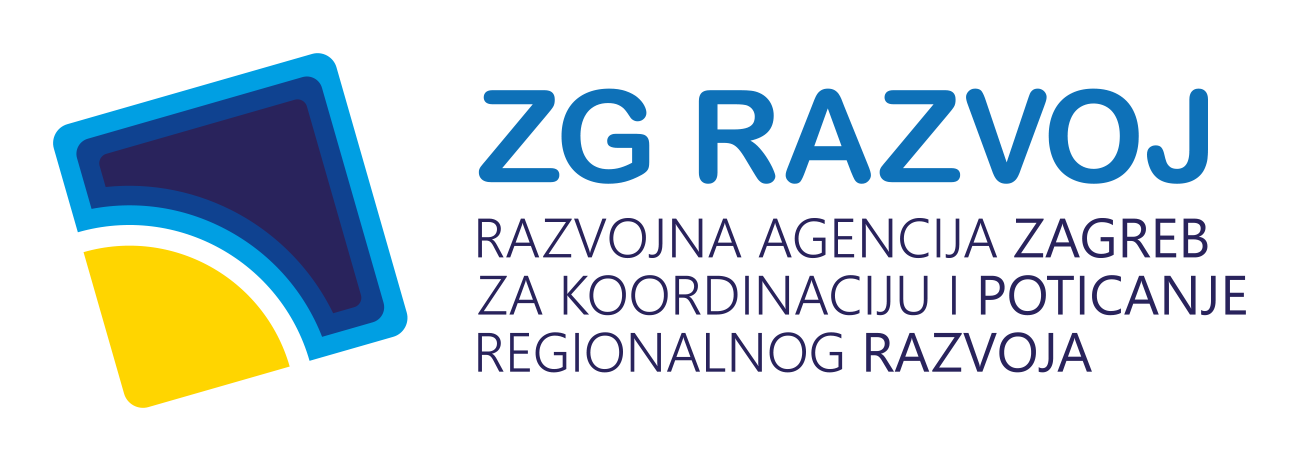 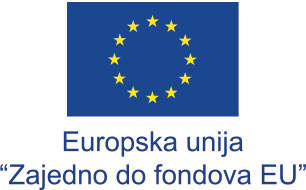 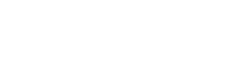 b. Ako ispunjava barem jedan od navedenih uvjeta:

-prijavitelj je registriran za obavljanje ugostiteljske djelatnosti ili pružanje usluga u turizmu; dokazuje se izvatkom iz sudskog registra/statutom
-prijavitelj će se registrirati za obavljanje ugostiteljske djelatnosti ili pružanje usluga u turizmu do kraja razdoblja provedbe projekta; dokazuje se Izjavom prijavitelja (Obrazac 5. Izjava prijavitelja)
-prijavitelj se obvezao da će na otvoren, transparentan i nediskriminirajuć način ugovoriti poslove upravljanja ugostiteljskim i turističkim sadržajem projekta od pravne osobe/obrtnika koji je registriran za obavljanje ugostiteljske djelatnosti ili pružanje usluga u turizmu, uzimajući u obzir važeće propise o nabavi; dokazuje se Izjavom prijavitelja (Obrazac 5. Izjava prijavitelja)
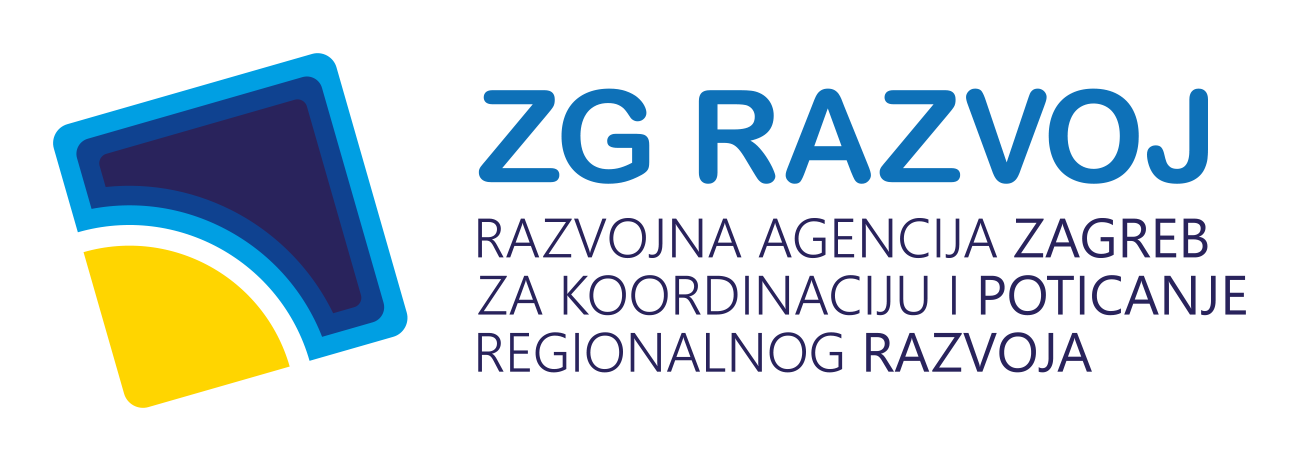 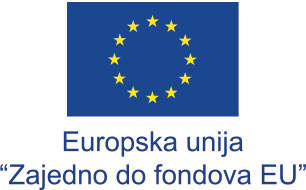 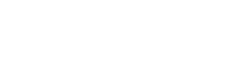 c. Ako, u slučaju da se radi o trgovačkom društvu u javnom vlasništvu, ispunjava oba navedena uvjeta:

- trgovačko društvo u većinskom vlasništvu Republike Hrvatske i/ili jedinice lokalne i područne (regionalne) samouprave nad prijaviteljem samostalno ili zajedno s drugim jedinicama lokalne i područne (regionalne) samouprave obavlja kontrolu sličnu onoj koju provodi nad svojim poslovnim jedinicama; dokazuje se Izjavom prijavitelja (Obrazac 5. Izjava prijavitelja)
- nema izravnog udjela privatnog kapitala, osim sudjelovanja privatnog kapitala koje je obvezno na temelju odredbi posebnog zakona, u skladu s osnivačkim Ugovorim, a koji nema značajke kontroliranja i blokiranja i koji ne vrši odlučujući utjecaj na prijavitelja; dokazuje se Izjavom prijavitelja (Obrazac 5. Izjava prijavitelja)

d. U trenutku prijave nije niti u jednoj situaciji isključenja
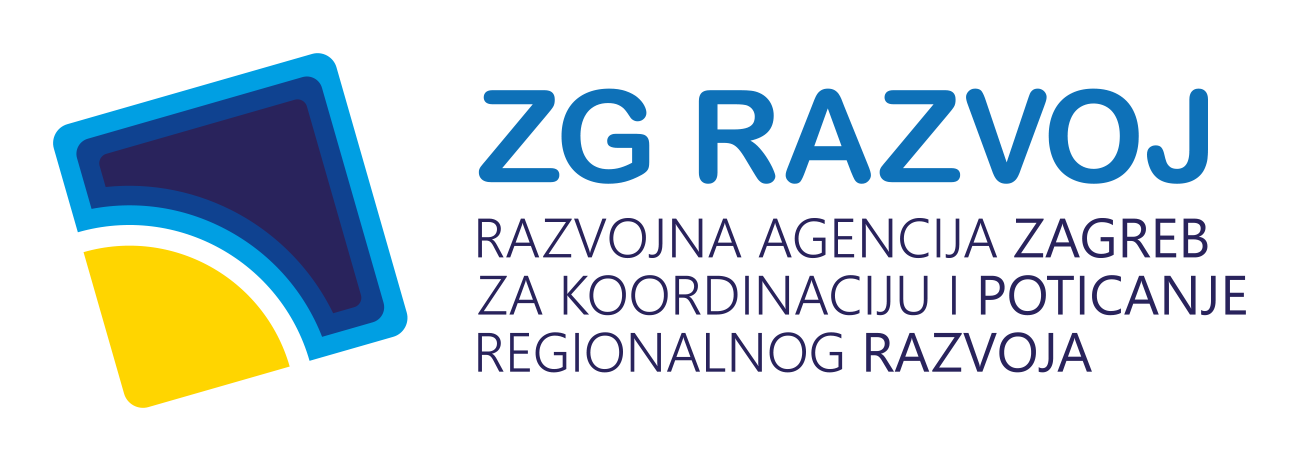 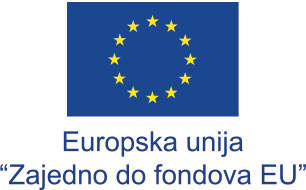 3.2. Prihvatljivost partnera i formiranje partnerstva
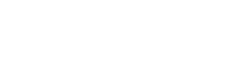 Prijavitelj može prijaviti i provoditi projekt samostalno ili u partnerstvu. 
 
Prihvatljivi partneri su:
a. Jedinica područne (regionalne) samouprave,
b. Jedinica lokalne samouprave,
c. Turistička zajednica,
d. Javna ustanova,
e. Trgovačko društvo u javnom vlasništvu,
f. Znanstvena organizacija,
g. Udruga,
h. Privatni partner u ugovornom javno-privatnom partnerstvu sukladno Zakonu o javno-privatnom partnerstvu (NN 78/12, 152/14, 114/18) upisanom u Registar ugovora javno-privatnog partnerstva
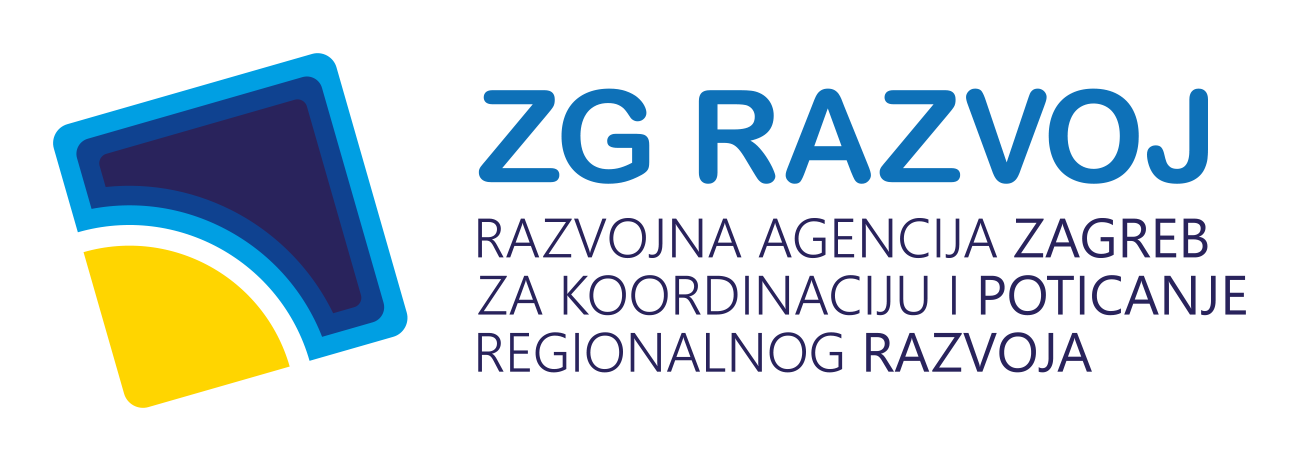 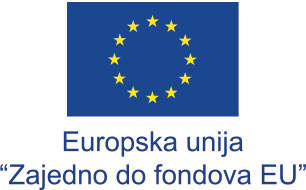 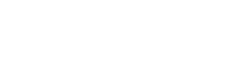 Osim toga, partner mora dokazati da:

- posjeduje potrebna specifična znanja i vještine u područjima djelovanja za aktivnosti za koje je zadužen Projektnom dokumentacijom; dokazuje se Izjavom partnera

- posjeduje odgovarajuće iskustvo rada u područjima djelovanja za aktivnosti za koje je zadužen Projektnom dokumentacijom; dokazuje se Izjavom partnera

- posjeduje odgovarajuće kapacitete za provedbu aktivnosti (administrativne, financijske, tehničke); dokazuje se Izjavom partnera

- nedvojbeno doprinosi uspješnoj provedbi projekta i ostvarenju ciljeva (opisati razloge zašto je bolje da dio aktivnosti provodi partner, a ne prijavitelj); dokazuje se Prijavnim obrascem i Izjavom prijavitelja

- u trenutku prijave nije niti u jednoj situaciji isključenja, koje su definirane u točki 2.3.
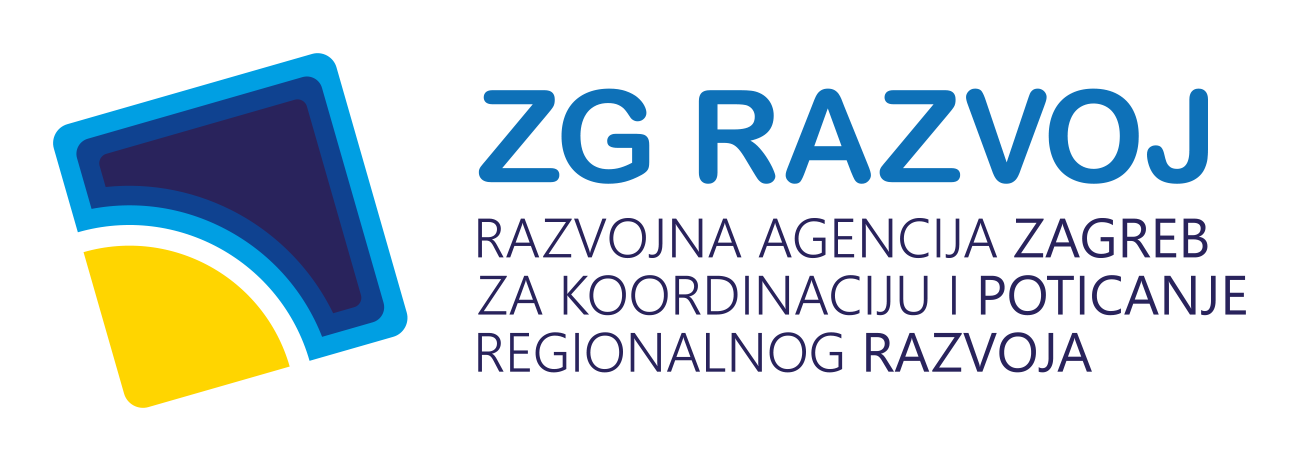 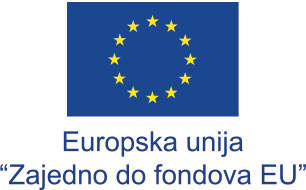 3.3. Kriteriji za isključenje prijavitelja
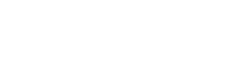 Svi kriteriji, ukoliko je primjenjivo, odnose se i na partnere.
U okviru ovog Poziva, bespovratna sredstva se ne mogu dodijeliti:

 prijavitelju od kojeg je, kako je navedeno u članku 1. točki 4.a) Uredbe (EU)  br. 651/2014, temeljem prethodne odluke Komisije kojom se potpora proglašava protuzakonitom i nespojivom s unutarnjim tržištem, zatražen povrat sredstava - dokazuje se Izjavom prijavitelja
 
 prijavitelju koji je u teškoćama kako je definirano u članku 2. točki 18. Uredbe (EU)  br. 651/2014

  u slučaju kada je nad prijaviteljem otvoren stečajni postupak, ako je nesposoban za plaćanje ili prezadužen, ili u postupku likvidacije, ako njegovom imovinom upravlja stečajni upravitelj ili sud, ako je u nagodbi s vjerovnicima, ako je obustavio poslovne aktivnosti ili je u bilo kakvoj istovrsnoj situaciji
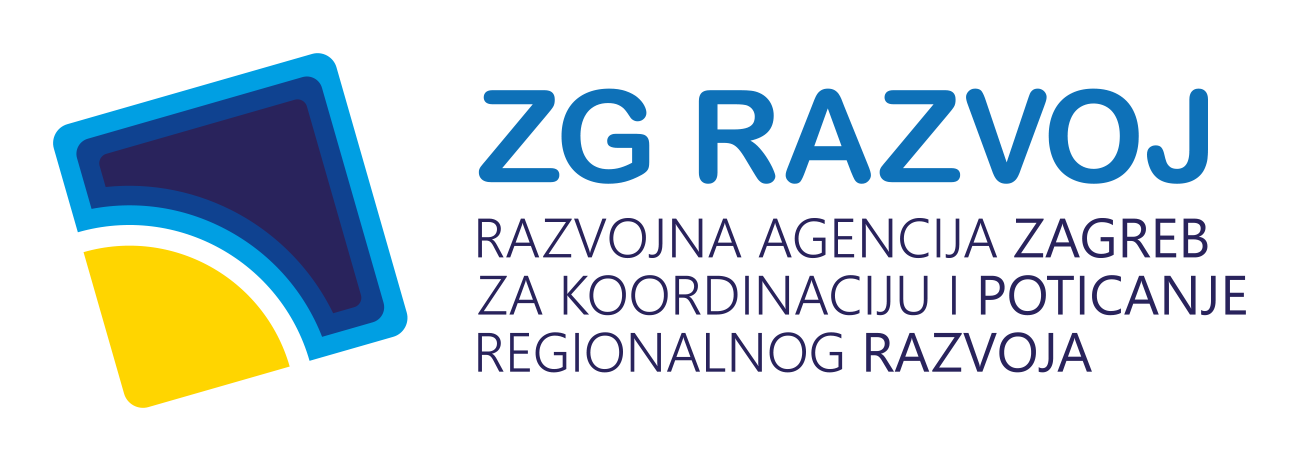 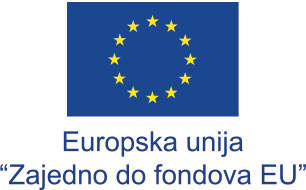 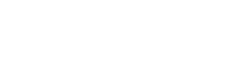  ako je prijavitelj ili osoba ovlaštena po zakonu za zastupanje pravomoćno osuđena za bilo koje od sljedećih kaznenih djela odnosno za odgovarajuća kaznena djela prema propisima države sjedišta: sudjelovanje u zločinačkoj organizaciji, terorizam, pranje novaca, dječji rad, korupciju, prijevaru

 prijavitelju kojem je utvrđeno teško kršenje ugovora zbog neispunjavanja ugovornih obveza, a koji je bio potpisan u sklopu nekog drugog postupka dodjele bespovratnih sredstava i bio je (su)financiran sredstvima EU 

 prijavitelju u slučaju da je prijavitelj ili osobe ovlaštene po zakonu za zastupanje proglašen krivim zbog teškog profesionalnog propusta

 prijavitelju koji je u sukobu interesa u postupku dodjele bespovratnih sredstava

 prijavitelju koji nije izvršio povrat sredstava prema odluci nadležnog tijela
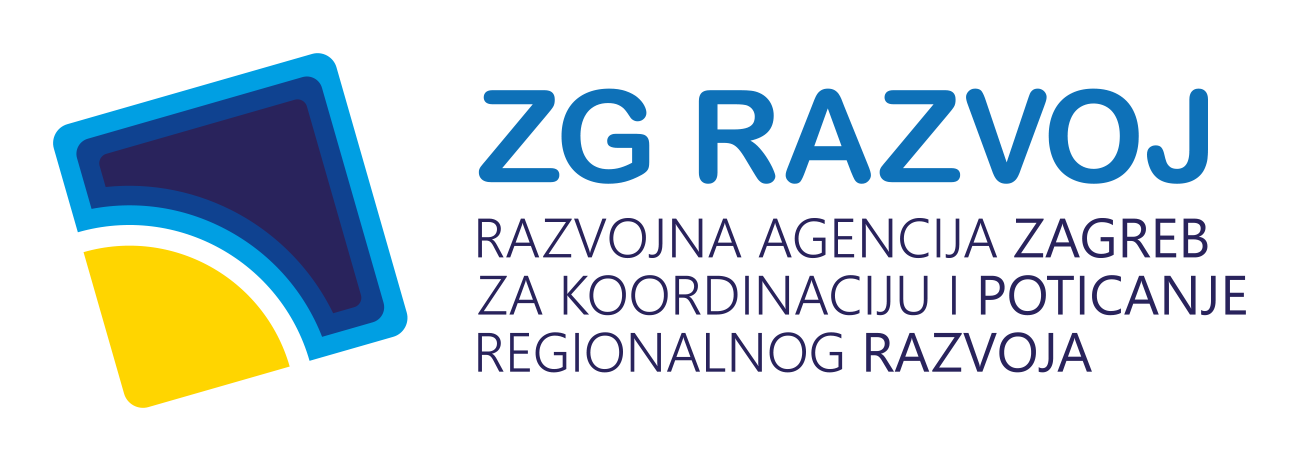 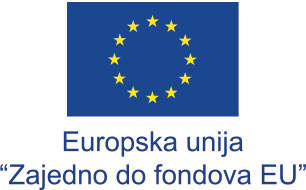 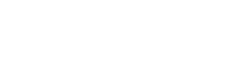  prijavitelju koji nije izvršio isplate plaća zaposlenicima, plaćanje doprinosa za financiranje obveznih osiguranja (osobito zdravstveno ili mirovinsko) ili plaćanje poreza u skladu s propisima RH kao države u kojoj je osnovan prijavitelj i u kojoj će se provoditi Ugovor o dodjeli bespovratnih sredstava i u skladu s propisima države poslovnog nastana prijavitelja (ako oni nemaju poslovni nastan u RH). U pogledu ove točke, smatra se prihvatljivim da prijavitelj nije udovoljio spomenutim uvjetima, ako mu, sukladno posebnom propisu, plaćanje tih obveza nije dopušteno ili mu je odobrena odgoda plaćanja

 prijaviteljima koji su dostavili lažne informacije u sklopu projektnog prijedloga
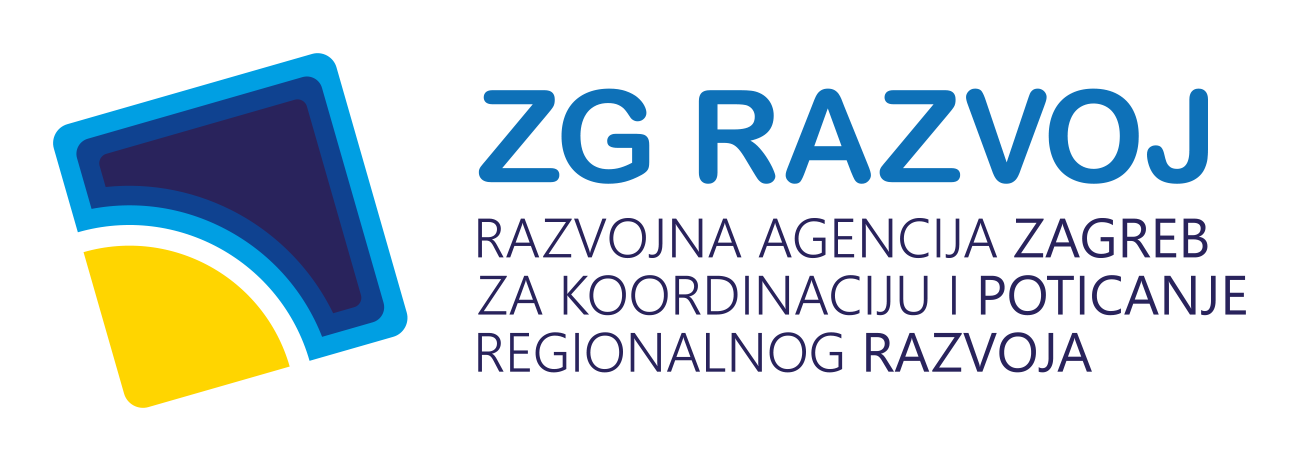 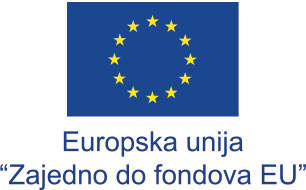 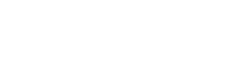 3.4. Broj projektnih prijedloga

Prijavitelj po Pozivu može podnijeti maksimalno 2 projektna prijedloga, s napomenom da se pojedinom korisniku može odobriti financiranje samo jednog projekta te se isti troškovi ni u kakvim okolnostima ne smiju dvaput financirati iz proračuna Unije. Također, trošak koji je financiran iz nacionalnih javnih izvora ne može biti financiran iz proračuna Unije i obrnuto.
 
U slučaju da oba projekta istog prijavitelja ostvaruju uvjete za financiranje, odobrit će se financiranje samo jednog projekta sukladno sljedećim pravilima:
 
- ukoliko se radi o projektima iz iste grupe, financirat će se projekt koji je bolje rangiran

- ukoliko se radi o projektima iz različitih grupa, financirat će se projekt koji ostvaruje pravo na veća bespovratna sredstva.
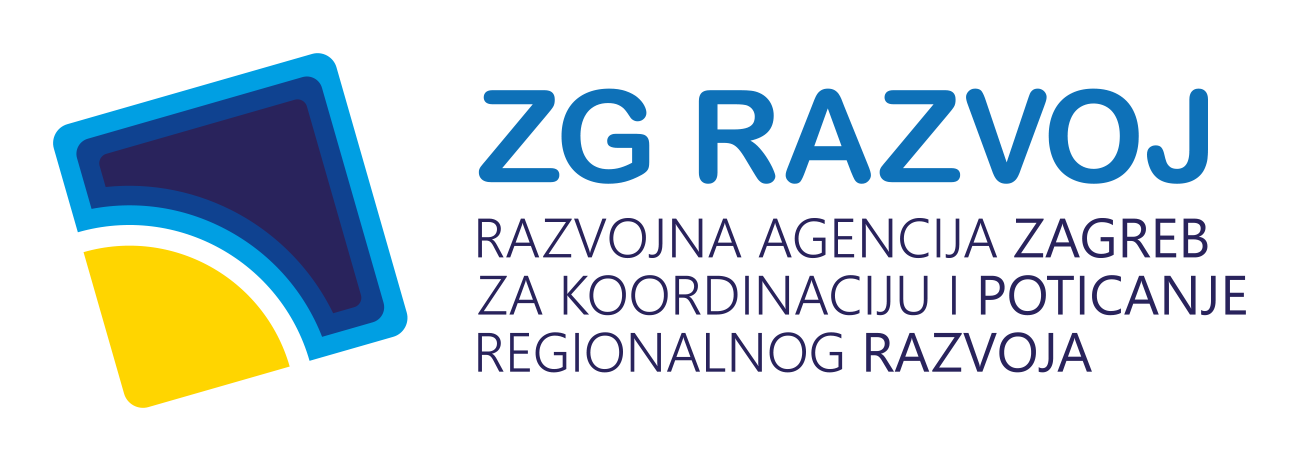 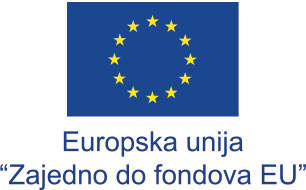 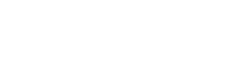 Zahtjevi koji se odnose na sposobnost Prijavitelja, učinkovito korištenje sredstava i održivost rezultata projekta

a) Prijavitelj provodi projekt pravovremeno i u skladu sa zahtjevima utvrđenima u ovim Uputama. Prijavitelj mora osigurati odgovarajuće kapacitete za provedbu projekta na način: da ima imenovan projektni tim i da je jasno definirana i raspoređena odgovornost članova projektnog tima za upravljanje i provedbu projekta, što se dokazuje Odlukom o imenovanju projektnog tima.
 
Ako u trenutku predaje projektnog prijedloga prijavitelj nema imenovani projektni tim, kao dokaz sposobnosti za provedbu projekta dostavlja odluku/pravilnik/uputu ili drugi dokument u kojem je propisana metodologija uspostave projektnog tima, način na koji je prijavitelj definirao i rasporedio odgovornosti tima za upravljanje provedbom projekta, uključujući i kvalifikacije i tražene kompetencije projektnog tima.
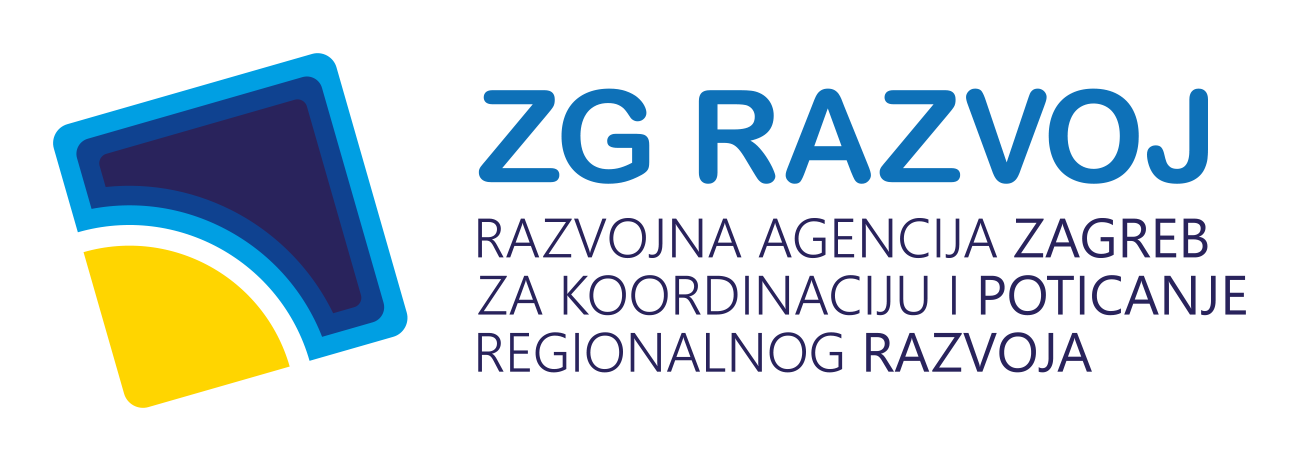 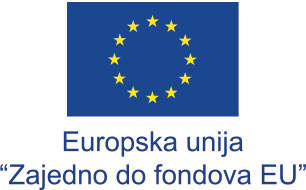 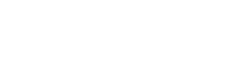 b) Prijavitelj/partner postupa u skladu s načelima ekonomičnosti, učinkovitosti i djelotvornosti. Prijavitelj/partner mora imati stabilne i dostatne izvore financiranja, što dokazuje Izjavom prijavitelja/partnera  kroz Obrazac 5. Izjava prijavitelja i Obrazac 6. Izjava partnera
 
c) Prijavitelj osigurava održivost projekta tijekom razdoblja od 5 godina od dana prihvaćanja završnog izvješća:  
 
- rezultati projekta moraju biti u projektom predviđenoj funkciji najmanje 5 godina od dana prihvaćanja završnog izvješća;
 
- ukoliko je primjenjivo , turistička infrastruktura, mora biti u vlasništvu prijavitelja/partnera i u navedenom razdoblju se ne smije prodati ili opteretiti založnim pravom u razdoblju od najmanje 5 godina od dana prihvaćanja završnog izvješća;
 
- prijavitelj je dužan osigurati odgovarajuća sredstva za održavanje projekta u prijavljenoj funkciji, uključujući i opremu, za razdoblje od najmanje 5 godina od dana prihvaćanja završnog izvješća.
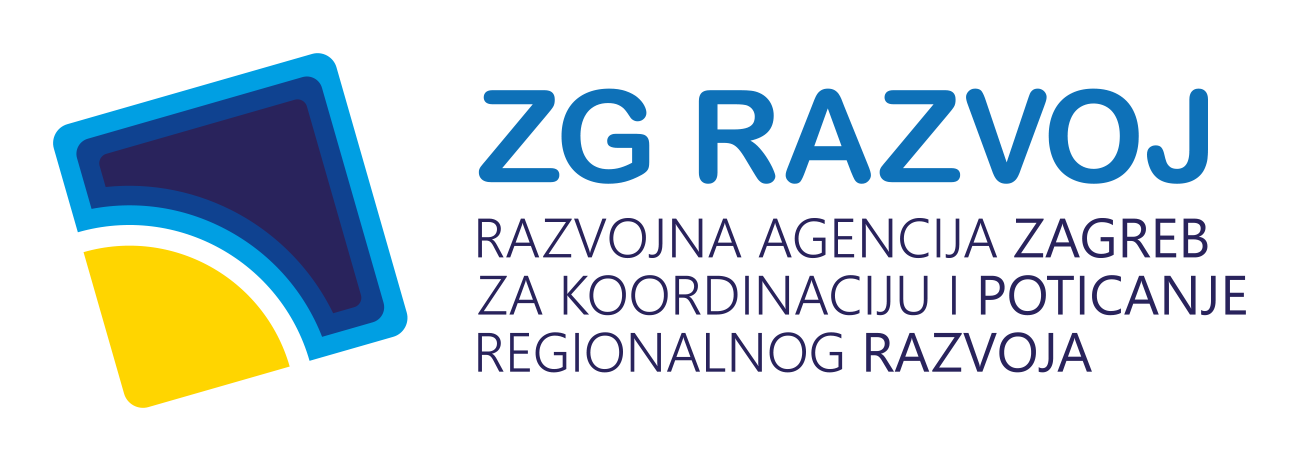 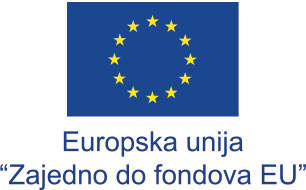 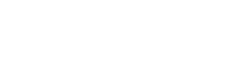 3.5. Prihvatljivost projekta

a. Projekt je u skladu s predmetom i svrhom Poziva te doprinosi pokazateljima Poziva; 

b. Projekt se provodi u potpunosti na teritoriju RH;

c. Aktivnosti projekta odvijaju se u prihvatljivom sektoru i u skladu su sa prihvatljivim aktivnostima ovog Poziva; 

d. Projekt sadrži najmanje jednu obaveznu aktivnost; 

e. Turistička infrastruktura  koja se planira obnavljati/rekonstruirati/opremati i zemljište na kojem se projektom planira gradnja nove turističke infrastrukture, a mora biti u vlasništvu prijavitelja/partnera, osim ukoliko prijavitelj/partner upravlja imovinom Republike Hrvatske ili javnim dobrom temeljem druge valjane pravne osnove; 

f. Projekt ne uključuje aktivnosti gradnje na područjima s visokim indeksom turističke razvijenosti ITR1;
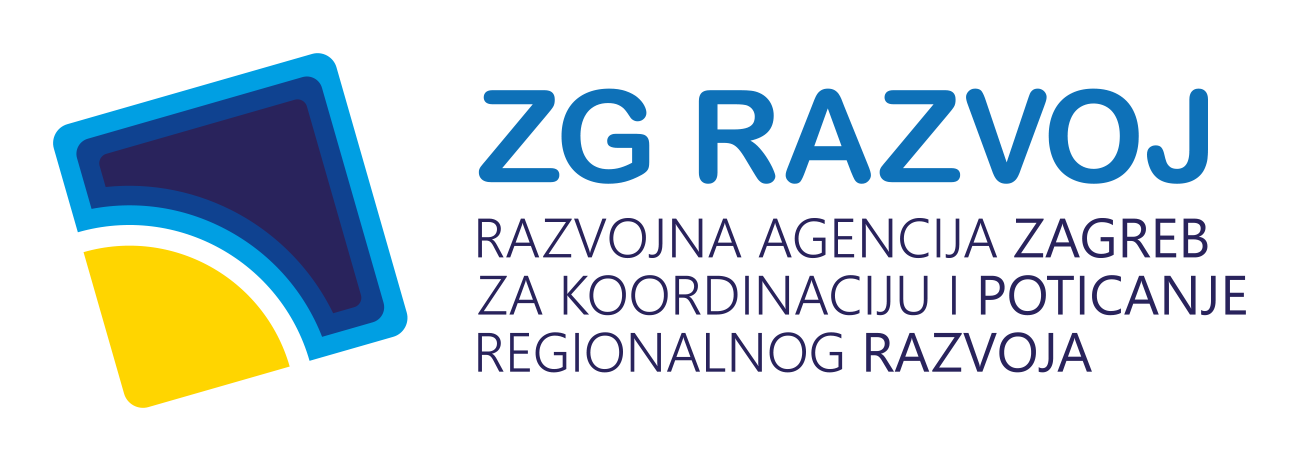 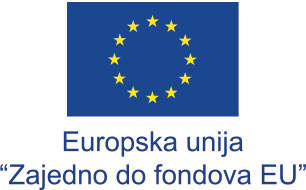 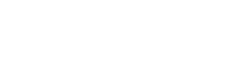 g. Projekt ne uključuje aktivnosti rekonstrukcije i obnove postojeće infrastrukture na područjima s visokim indeksom turističke razvijenosti ITR1, ukoliko navedene aktivnosti dovode do povećanja smještajnih kapaciteta objekta ili povećanja broja gostiju u destinaciji;
 
h. Projekt doprinosi načelima zelene i/ili digitalne tranzicije u skladu s Pozivom; 

i. Provedba projekta koji sadrži elemente državne potpore ne smije započeti prije dana podnošenja pisanog zahtjeva za potporu;  

j. Projekt ne uključuje aktivnosti namijenjene proizvodnji proizvoda i usluga koje su navedene na popisu Odluke o donošenju popisa robe vojne namjene, obrambenih proizvoda i nevojnih ubojnih sredstava (NN 70/2017 i sve buduće izmjene); 

k. Projekt je u skladu s Nacionalnom razvojnom strategijom Republike Hrvatske do 2030 godine i Analizom scenarija objavljenom na mrežnim stranicama Ministarstva turizma i sporta;

l. Projekt je u skladu s odredbama svih relevantnih nacionalnih zakonodavnih akata, te u skladu sa specifičnim pravilima i zahtjevima primjenjivima na ovaj Poziv;
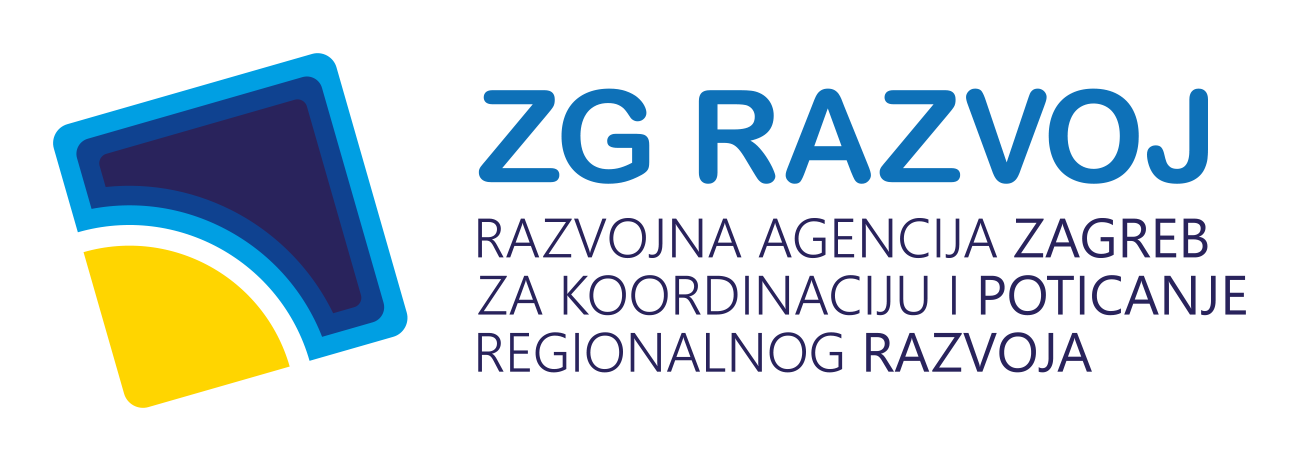 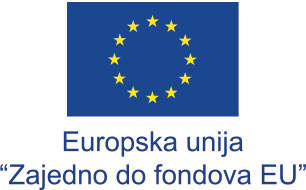 m. Projekt u trenutku podnošenja projektnog prijedloga nije fizički niti financijski završen; 

n. Projekt se, na način opisan u projektnom prijedlogu, ne bi mogao provesti bez potpore iz Nacionalnog plana za oporavak i otpornost (prijavitelj nema osigurana sredstva za provedbu projekta na način, u opsegu i vremenskom okviru kako je opisano u projektnom prijedlogu, odnosno potporom iz Nacionalnog plana za oporavak i otpornost osigurava se dodana vrijednost, bilo u opsegu ili kvaliteti aktivnosti, ili u pogledu vremena potrebnog za ostvarenje cilja/ciljeva projekta); 

o. Projektnom prijavom je dokazano na koji način će se sufinancirati razlika između maksimalnog iznosa prihvatljivih troškova i ukupne vrijednosti projekta; 

p. Projektnom prijavom je dokazana održivost projekta nakon završetka realizacije projekta 

q. Projekt poštuje načelo zabrane dvostrukog financiranja koje podrazumijeva da se treba izbjegavati dvostruko financiranje istih troškova iz Mehanizma za oporavak i otpornost i drugih programa Unije te javnih izvora;
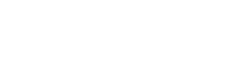 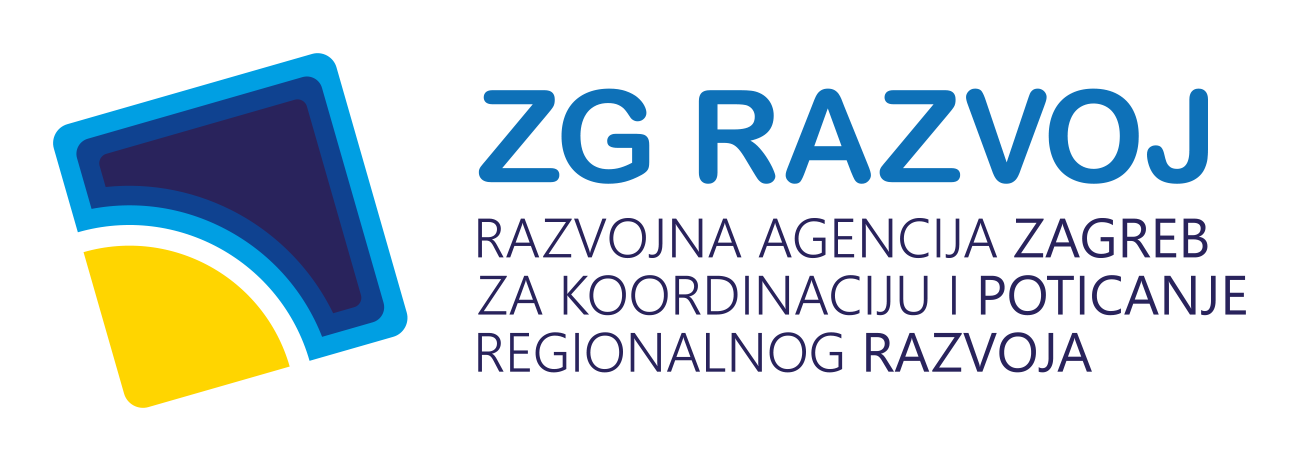 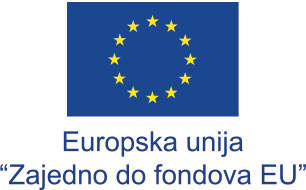 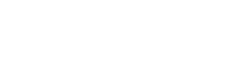 r. Projekt je spreman za početak provedbe aktivnosti projekta i njihov završetak je u skladu s planom aktivnosti navedenim u Prijavnom obrascu i zadanim vremenskim okvirima za provedbu projekta definiranim u točki xx ovih Uputa; 

s. Iznos traženih bespovratnih sredstava za projekt u okviru je propisanog najmanjeg i najvećeg dopuštenog iznosa bespovratnih sredstava za financiranje prihvatljivih izdataka koji se mogu dodijeliti temeljem ovog Poziva; 

t. Projekti iz Grupe 1. koji uključuju aktivnosti izgradnje, rekonstrukcije, obnove i opremanja centara za posjetitelje i interpretacijskih centara te povezana ulaganja koja sadrže navedene aktivnosti, ne planiraju se na području županije na kojoj postoji centar za posjetitelje ili interpretacijski centar iste tematike; 

u. Projekti iz Grupe 1.c i Grupe 2., kao i povezana ulaganja koja sadrže aktivnosti iz navedenih Grupa, moraju sadržavati barem jedan od navedenih ugostiteljskih objekata, restorani, barovi ili objekti jednostavnih usluga ili se navedeni sadržaji nalaze unutar područja od maksimalno 200 m udaljenosti od lokacije na kojoj se realizira projekt (navedeni uvjet se ne odnosi na izgradnju, rekonstrukciju i obnovu planinarske infrastrukture);
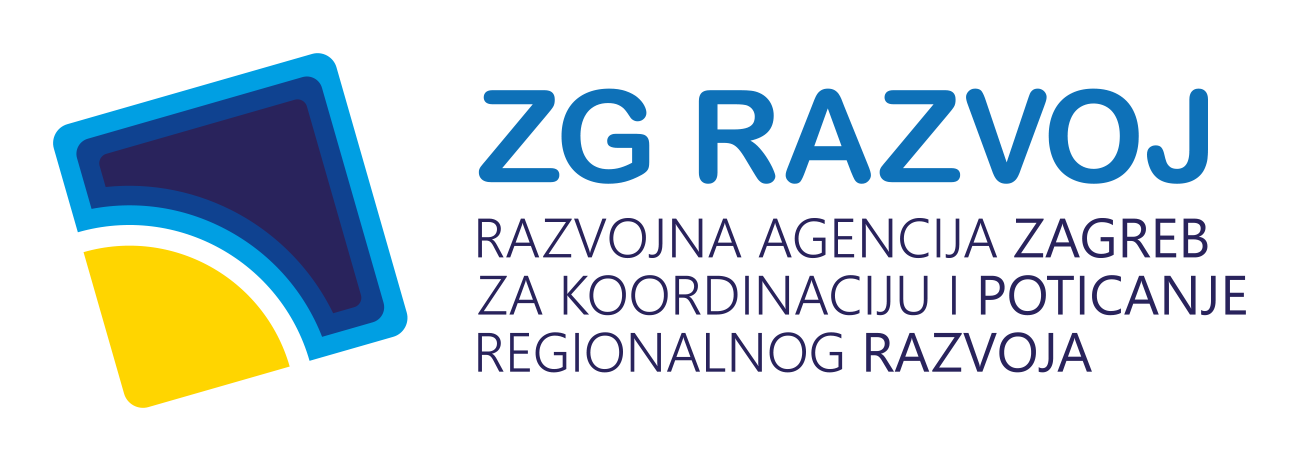 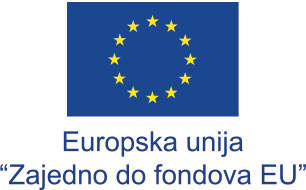 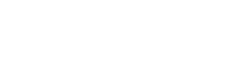 w. Za projekte koji uključuju gradnju prijavitelj mora dostaviti odgovarajući akt (pravomoćnu građevinsku dozvolu s otisnutom klauzulom pravomoćnosti, odnosno drugi odgovarajući akt temeljem kojeg se može započeti s građenjem/rekonstrukcijom građevine), izdan prema zakonskim propisima kojima se regulira gradnja građevina;

x. Za projekte koji uključuju gradnju plovila i/ili gradnju/postavljenje plutajućeg objekta potrebno je prethodno pribaviti Pismo odobrenja od strane Hrvatskog registra brodova s odgovarajućim statusima dostavljene dokumentacije kojim se potvrđuje sukladnost navedene dostavljene dokumentacije s važećim propisima; 

y. U projektu koji uključuje partnerstvo, moguće je predvidjeti udio u troškovima projekta za partnere. Zbroj udjela partnera navedenih u točci 1.3. Prihvatljivost partnera i formiranje partnerstva pod rednim brojevima 3. Turističke zajednica, 5. Trgovačka društva u javnom vlasništvu, 6. Znanstvene organizacije i 7. Udruge ne smije iznositi više od 20% iznosa ukupne vrijednosti projekta. Predmetno ograničenje se odnosi na zbroj udjela partnera navedenih u ovoj točci u trenutku prijave;
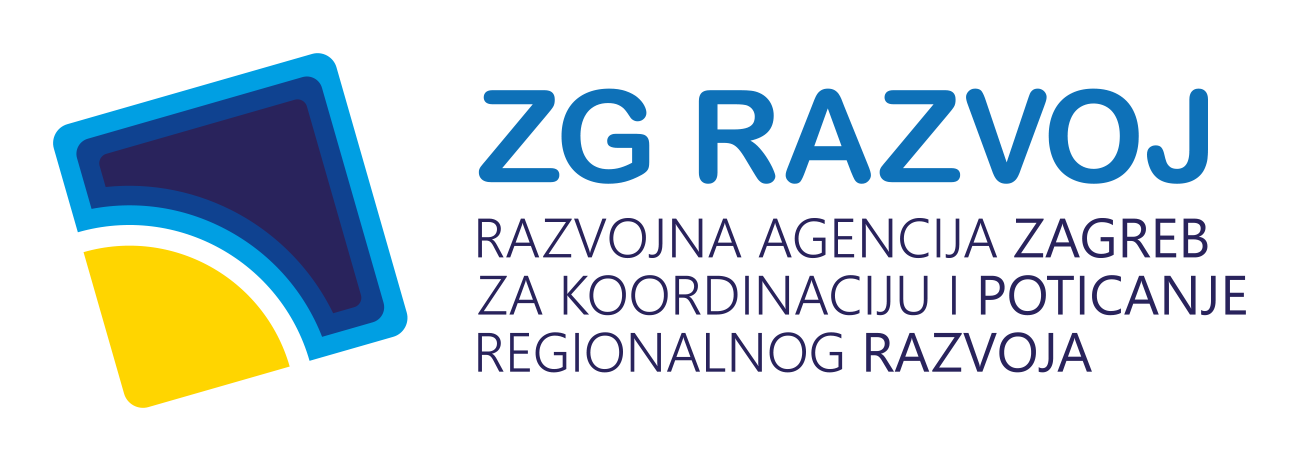 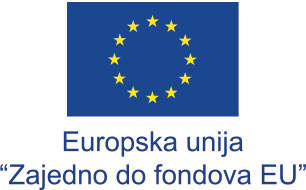 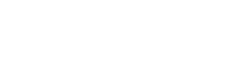 Prihvatljivost projekta s obzirom na DNSH načelo

z. U vezi s rješavanjem rizika povezanih s načelom DNSH za ovu investiciju, kako je opisano Uredbom EU-a 2021/241 o uspostavljanju Instrumenta za oporavak i otpornost, potrebno je zadovoljiti sljedeće: sva ulaganja u ovom Pozivu moraju doprinijeti minimalno jednom od ciljeva Uredbe (EU) 2020/852 Europskog Parlamenta i Vijeća od 18. lipnja 2020. o uspostavi okvira za olakšavanje održivih ulaganja i izmjeni Uredbe (EU) 2019/2088:

1. Ublaživanje klimatskih promjena;
2. Prilagodbe klimatskim promjenama;
3. Održiva uporaba i zaštita voda i morskih resursa;
4. Kružno gospodarstvo, uključujući prevenciju i recikliranje otpada;
5. Prevencija i kontrola onečišćenja zraka, vode ili tla;
6. Zaštita i obnova biološke raznolikosti i ekosustava.
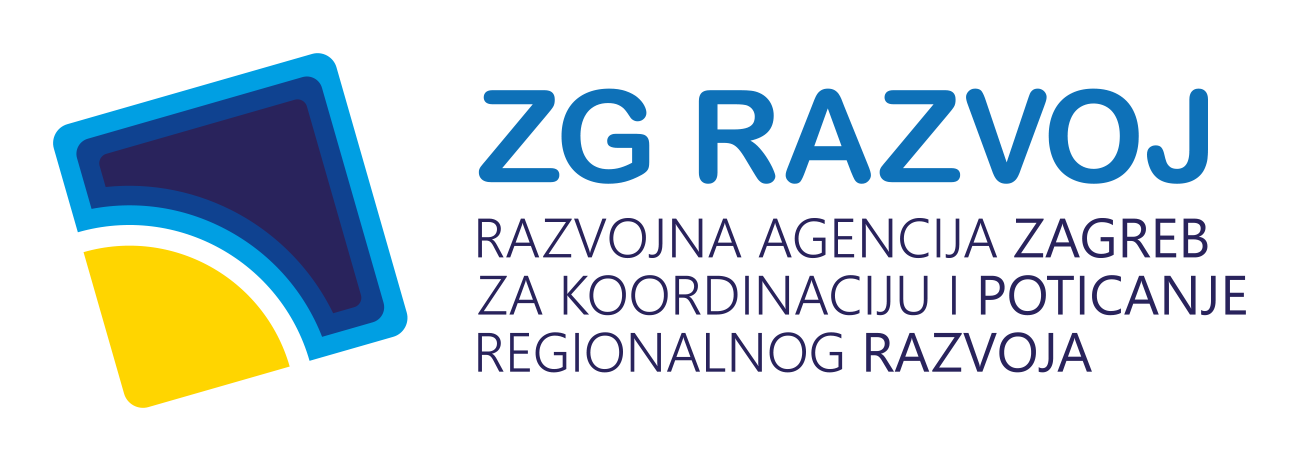 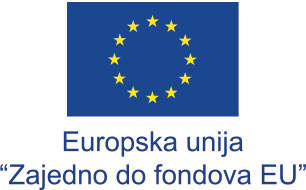 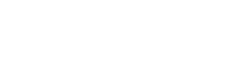 3.6. Prihvatljive aktivnosti projekta

Dozvoljena su ulaganja u aktivnosti koje će doprinijeti realizaciji projekata u jednoj ili više grupa projekata.
Obavezne aktivnosti
Projekt mora sadržavati najmanje jednu obaveznu aktivnost.

GRUPA AKTIVNOSTI 1.   
Izgradnja, rekonstrukcija, obnova i/ili opremanje posjetiteljske infrastrukture:
Posjetiteljska infrastruktura obuhvaća:
a) Infrastrukturu u funkciji valorizacije kulturne baštine destinacije
b) Infrastrukturu u funkciji valorizacije prirodne baštine destinacije 

GRUPA AKTIVNOSTI 2.   
Izgradnja, rekonstrukcija, obnova i/ili opremanje infrastrukture  aktivnog turizma:

GRUPA AKTIVNOSTI 3.  
Izgradnja, rekonstrukcija, obnova i/ili opremanje infrastrukture u funkciji razvoja lječilišnog i wellness turizma
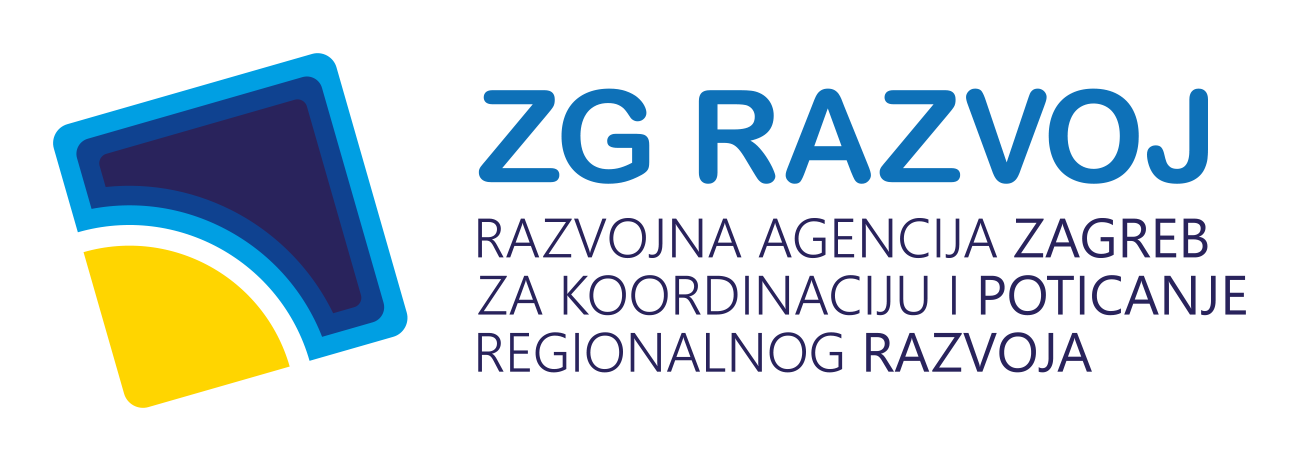 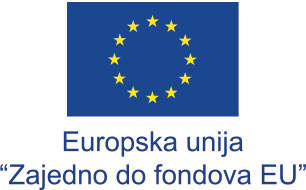 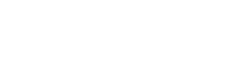 Povezana ulaganja
Uz aktivnosti navedene u pojedinoj Grupi za koju se projekt prijavljuje, prihvatljive su i aktivnosti iz ostalih grupa, ukoliko se radi o povezanom ulaganju.
Povezano ulaganje je ulaganje u sklopu jednog projekta u kojem se prijavljuje više aktivnosti iz dvije ili više Grupa, a sve aktivnosti se odvijaju na jednoj ili više lokacija u sklopu jedne destinacije.

Neprihvatljive aktivnosti projekta
 Izgradnja, dograđivanje i nadograđivanje u područjima 1. kategorije prema indeksu turističke razvijenosti 2020. (ITR), osim u iznimnim slučajevima, ukoliko ne dovodi do povećavanja kapaciteta objekta i broja gostiju, uz uvjet da je usmjereno na poboljšavanje kvalitete objekta, povećanje energetske učinkovitosti, povećanje udjela obnovljivih izvora energije i/ili ostvarivanje principa kružne ekonomije;

 Izgradnja, rekonstrukcija, obnova i opremanje biciklističkih staza s pratećom infrastrukturom koje su dio prometne mreže u funkciji mobilnosti građana.
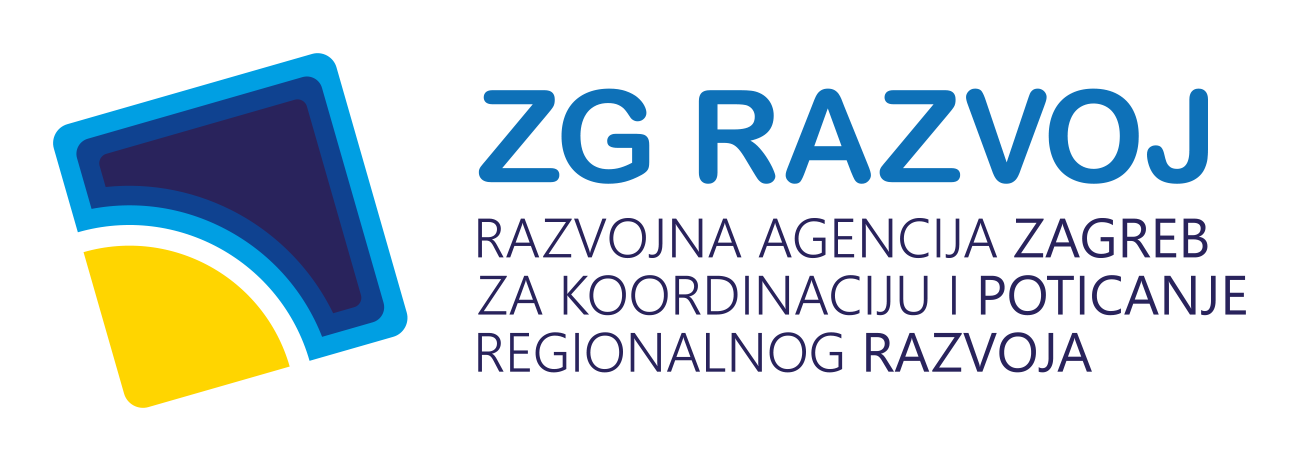 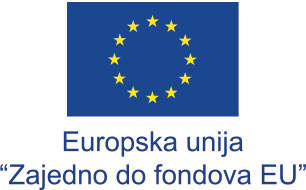 Zahvaljujemo na pažnji!

https://www.razvojnaagencijazagreb.hr/
Prilaz Ivana Visina 1-3 / 10 000 Zagreb, Hrvatska
Tel: +385 1 460 3482
razvojna.agencija@zagreb.hr
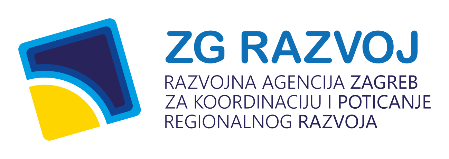 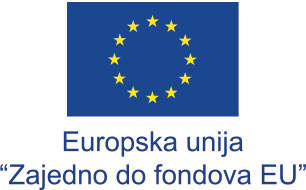 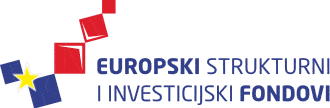